Základy histologie a embryologie I.
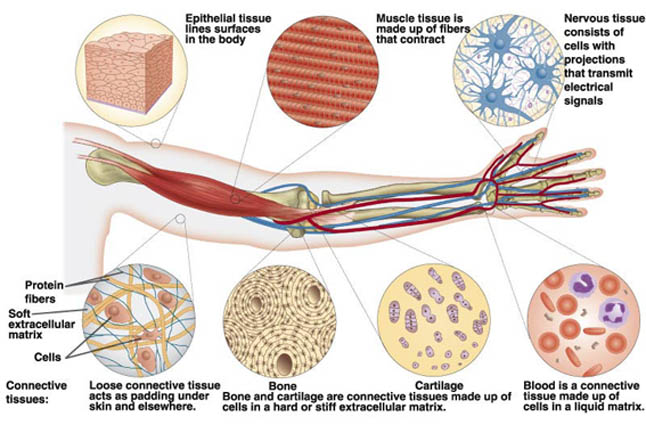 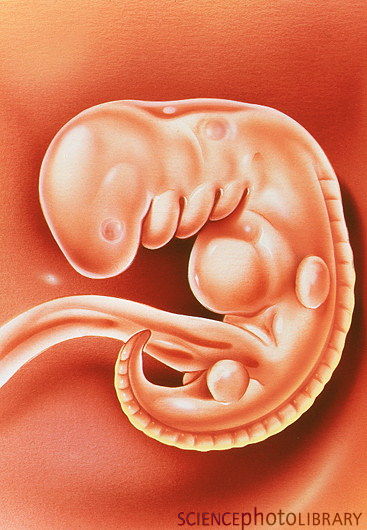 HISTOLOGIE
z řečtiny: histos = tkáň, logos = nauka
zařazení: biologie → morfologie → histologie
nauka o struktuře a ultrastruktuře zdravých buněk, tkání a orgánů 
obecná histologie (stavba buněk a tkání) 
speciální histologie (mikroskopická anatomie – stavba – orgánů)

Význam histologického vyšetření v medicínské praxi:
onkologie, chirurgie
hematologie
patologie a soudní lékařství
EMBRYOLOGIE
nauka o prenatálním (intrauterinním) vývoji jedince 
embryo (první 2 měsíce i.u. života, od gametogeneze po raný embryonální vývoj) 
fetus (od 12. týdne do narození, organogeneze = vývoj orgánů v jednotlivých systémech)

Význam embryologie v praxi:
porodnictví, prenatální péče, pediatrie
teratologie
patologie a soudní lékařství
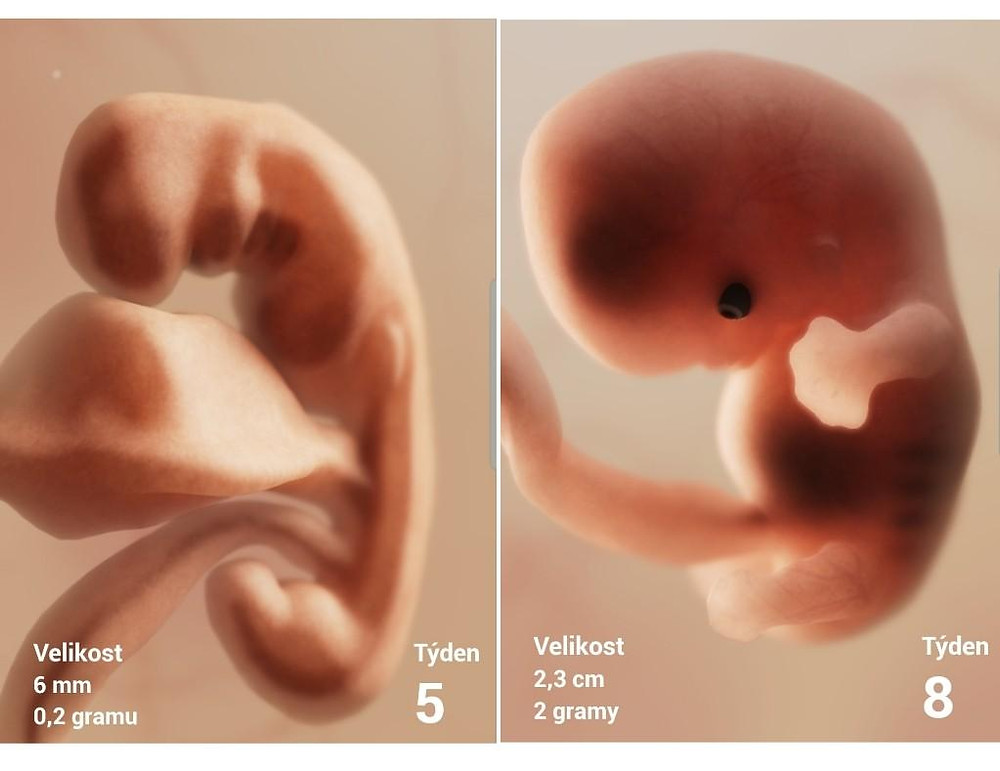 TKÁNĚ – embryonální vývoj
Tkáně se diferencují v embryonálním období  ze zárodečných listů:
 ektodermu
 entodermu
 mezodermu a primitivního embryonálního pojiva (mezenchym – derivát mezodermu) 
(neurální lišta – 4.zárodečný list)

Histogeneze = proces, při kterém dochází k vývoji jednotlivých typů tkání během embryonálního vývoje jedince.
Gametogeneze
zahrnuje vznik a zrání pohlavních buněk – gamet (spermie, oocyt – 1n,1c)
zdrojem gamet jsou prvopohlavní buňky – gonocyty (objevují se ve 2. týdnu embryonálního vývoje ve stěně žloutkového váčku, během 4. týdne začínají migrovat k vyvíjejícím se gonádám, tam se dále diferencují v oogonie, nebo spermatogonie (diploidní počet chromosomů – 2n,2c)
spočívá ve snížení počtu chromosomů na polovinu (meiosa = redukční dělení), strukturní a tvarové přeměně buněk (cytodiferenciaci)  
pohlavní buňky se vytvářejí v gonádách muže (testes) a ženy (ovaria)
vývoj gamet je hormonálně řízen (gonadotropní hormony – FSH, LH; pohlavní hormony – testosteron, estrogen, progesteron)
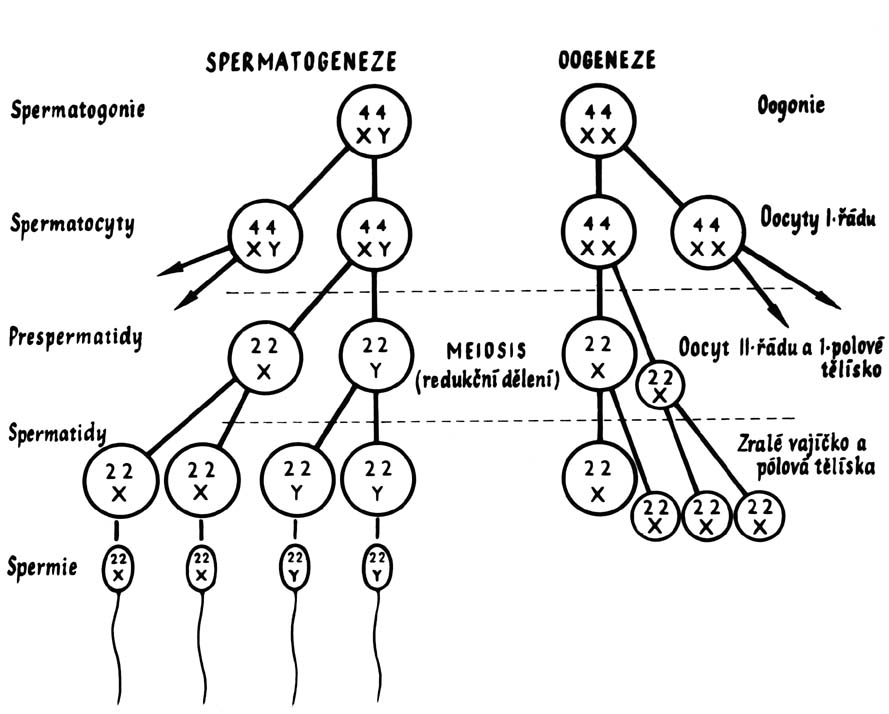 2n,4c



2n, 4c





1n, 2c


1n, 1c
I.řádu (primární)
Spermatocyty 
II.řádu (sekundární)
spermatogeneze    X    oogeneze
od puberty až do stáří – kontinuální, asynchronní proces
nepřetržitá tvorba a vývoj nových vývojových stádií spermie

 

4 funkční, pohyblivé buňky spermie, dimorfizmus (X, Y)
  = ekvální dělení
do 6.(7.) měsíce i.u. vývoje – perioda množení a růstu, počet oocytů je při narození konečný
                 oocyty v profázi I
od puberty – perioda zrání, cyklický proces (ovariální cyklus)
                 oocyty v metafázi II
II.meiotické dělení dokončeno jen v případě oplození

1 oocyt (X) + 2-3 pólová tělíska 
    =inekvální dělení
Tubuli seminiferi contorti - spermatogeneze
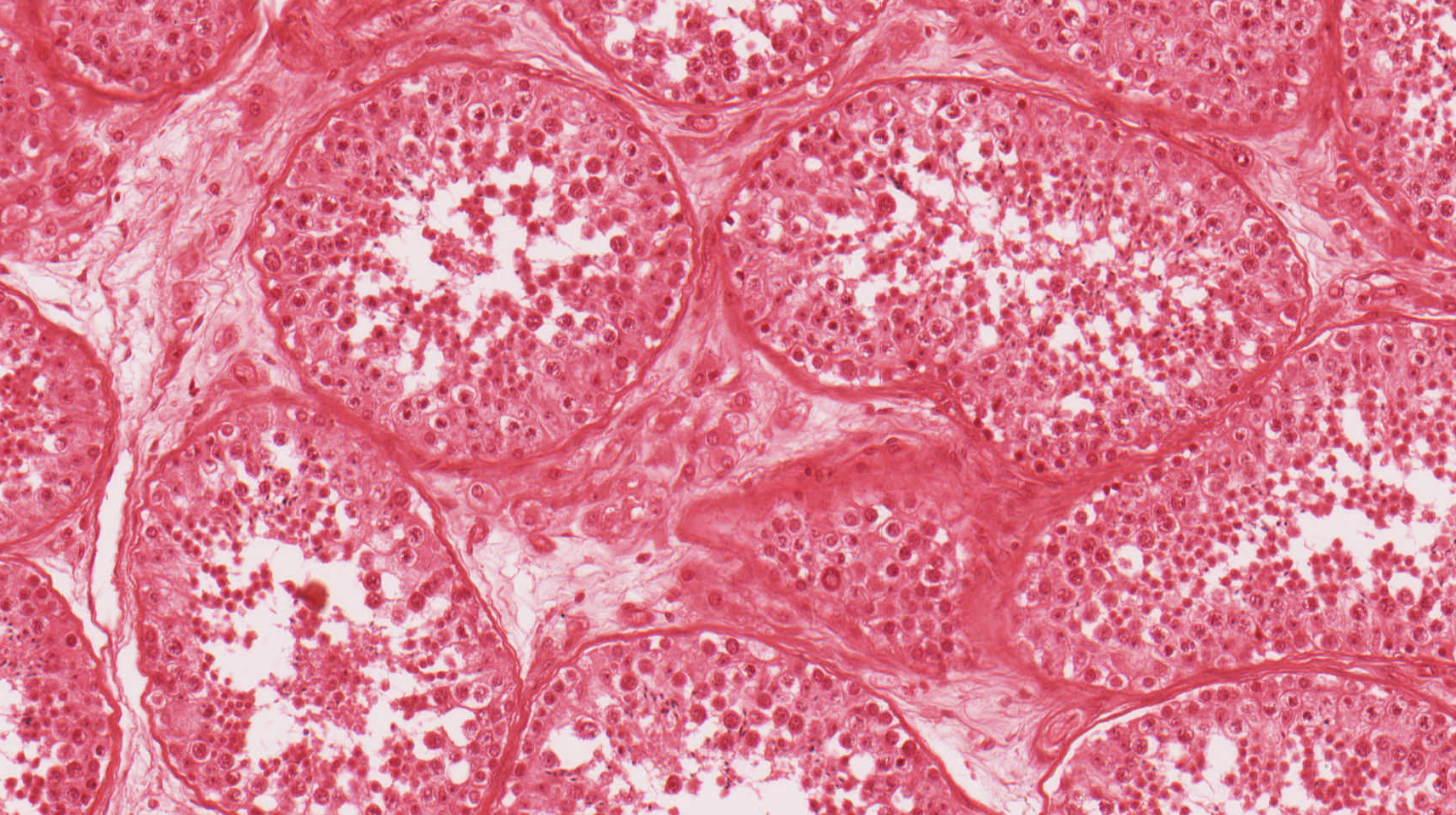 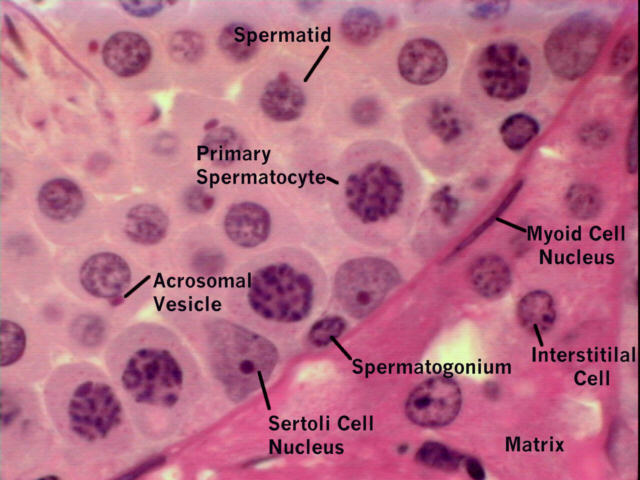 9
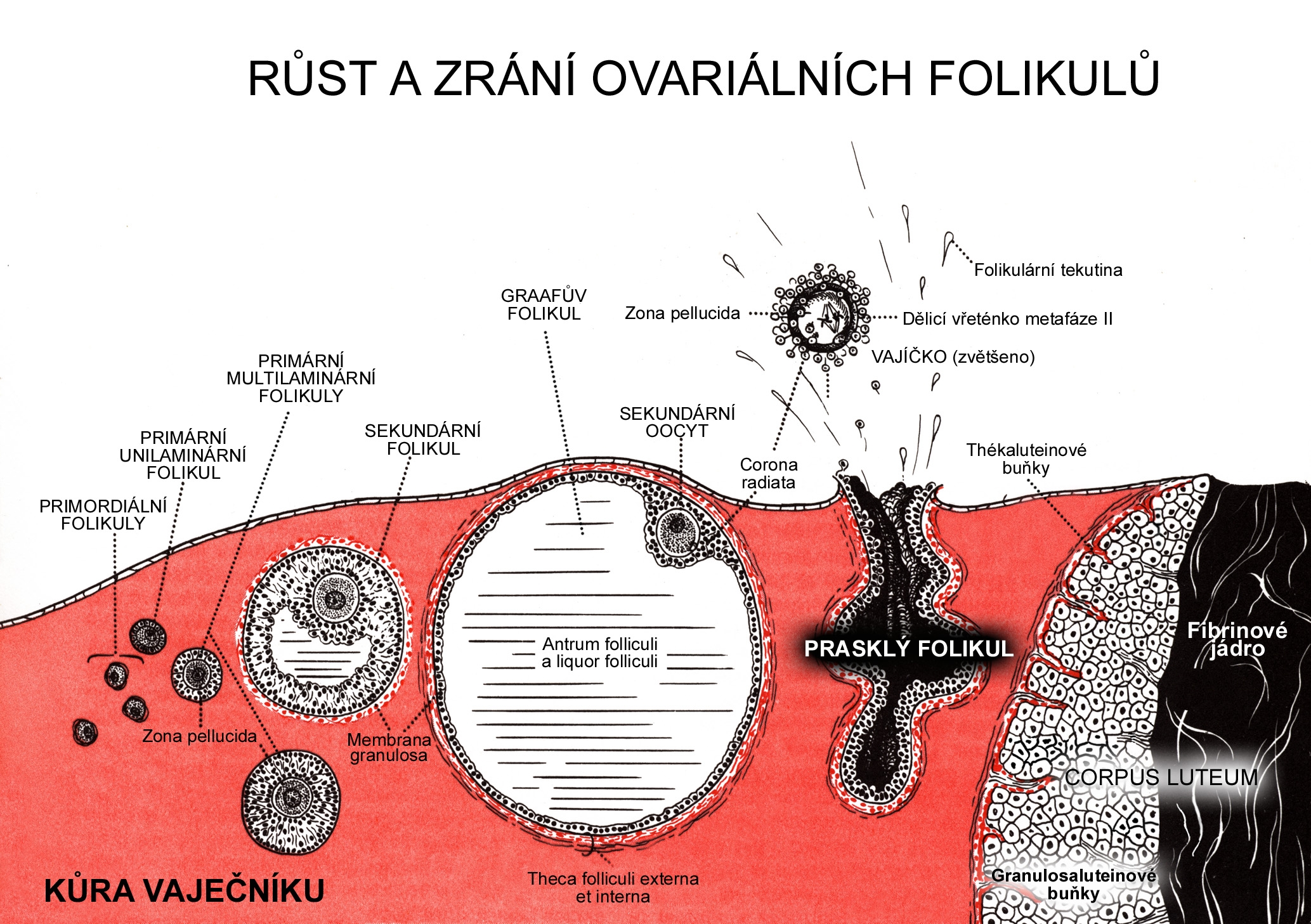 ovary-cat
primordial f.
atretic f.
secondary f.
primordial f.
Graafian f.
Ovulace
náhlé zvýšení hladiny LH v konečné fázi dozrávání Graafova folikulu způsobí dokončení prvního meiotického dělení oocytu (vznik oocytu II.řádu + 1.pólového tělíska – krátce před ovulací) 
preovulační stádium folikulu – druhé meiotické dělení je zahájeno, ale oocyt je zablokován v metafázi (cca 3hod.před ovulací)
v závislosti na zvyšující se hladině LH dochází k biochemickým a morfologickým změnám ve stěně Graafova folikulu     ztenčení stěny a její protržení      ovulace =vypuzení oocytu z folikulu spolu s folikulární tekutinou
Oplození
tj. proces, při kterém splývají dvě pohlavní buňky (gamety)      zygota (buňka s kompletní sadou chromozómů)
dochází k němu obvykle v ampulárním oddílu vejcovodu 
oplozovací schopnost spermie je navozena kapacitací  a následnou akrosomovou reakcí
spermie překonává bariéry – corona radiata, zona pellucida 
spojení membrány vajíčka a spermie vyvolá kortikální reakci (blok proti polyspermii) a současně dochází k dokončení druhého meiotického dělení (zralý oocyt + 2.pólové tělísko)
zformování ženského (22 + X) a mužského (22 + X(Y)) prvojádra – obě replikují svoji DNA
není-li vajíčko oplozeno, degeneruje zpravidla do 24h po ovulaci
Akrozomální reakce a průnik spermie do vajíčka
Oplození
    (fertilizace)
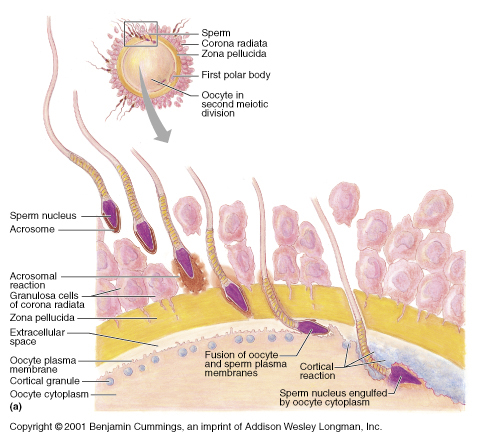 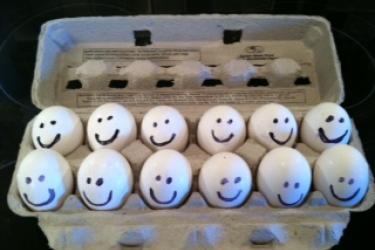 OPLOZENÍ
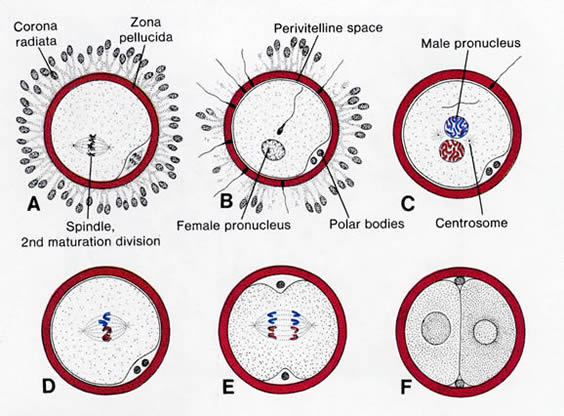 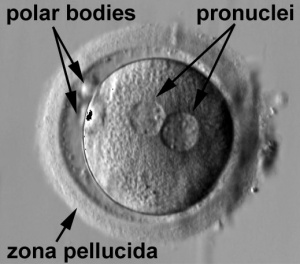 https://www.youtube.com/watch?v=BFrVmDgh4v4
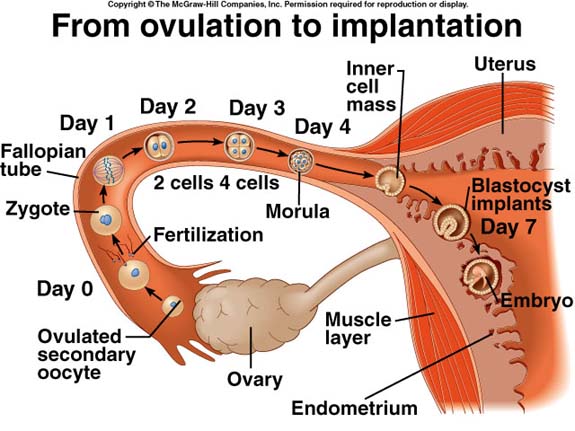 Rýhování – řada po sobě následujících          mitotických dělení zygoty
Blastocysta je časná fáze vývoje embrya, která vzniká pátý den po oplození. Buňky blastocysty jsou rozděleny na vnitřní vrstvu – embryoblast, ze kterého se později vytváří plod a na vnější obal trofoblast, který dává za vznik placentě.
Zygota je prvotní buňka, která vznikne splynutím dvou pohlavních buněk .
Zygota – 18 h po oplození       24 h                                     45 h
Blastomery
2             4
zona pellucida
Blastocysta
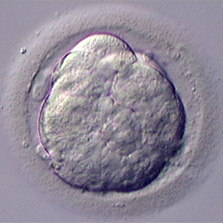 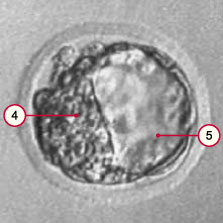 tvorba výrazných rýh na povrchu
trofoblast (vnější buněčná              masa)
dutina 
(blastocoel)
embryoblast (vnitřní buněčná masa)
72 h                                     morula – 96 h
https://www.youtube.com/watch?v=y16hRRCQaV8
„Hatching“ blastocysty = „vyklubání“
Časná blastocysta – souvislá zona pellucida (5.den po oplození)
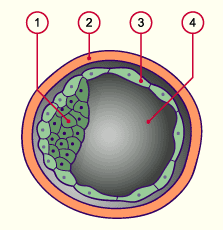 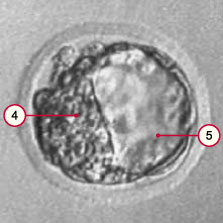 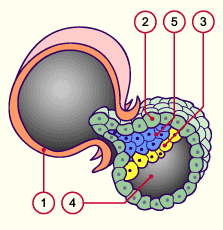 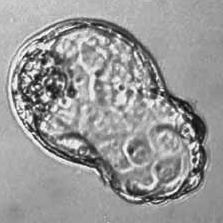 Zralá blastocysta – zona pellucida praskne, blastocysta je způsobilá zahájit implantaci 
(6.-7.den po oplození)
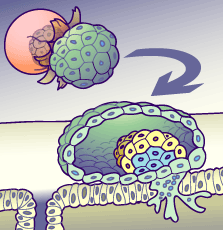 Implantace (nidace) = proces zanořování zárodku do endometria (uhnízdění)
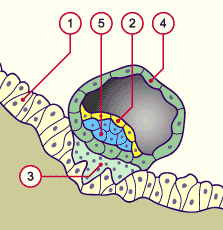 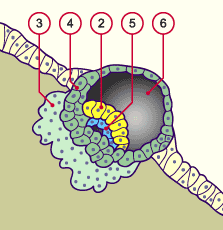 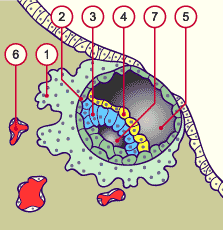 začíná 6.-7.den po oplození
cca 2/3 ve sliznici zadní stěny těla dělohy 
trofoblast      cytotrofoblast 
                                     syncytiotrofoblast 
embryoblast       hypoblast

          epiblast
amniová dutina
žloutkový váček
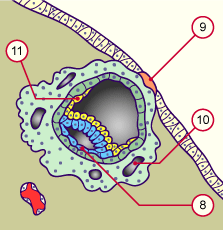 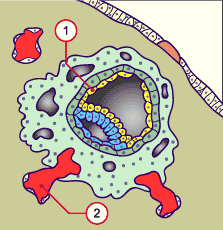 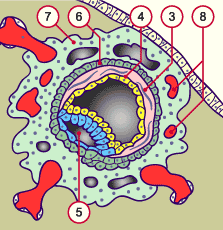 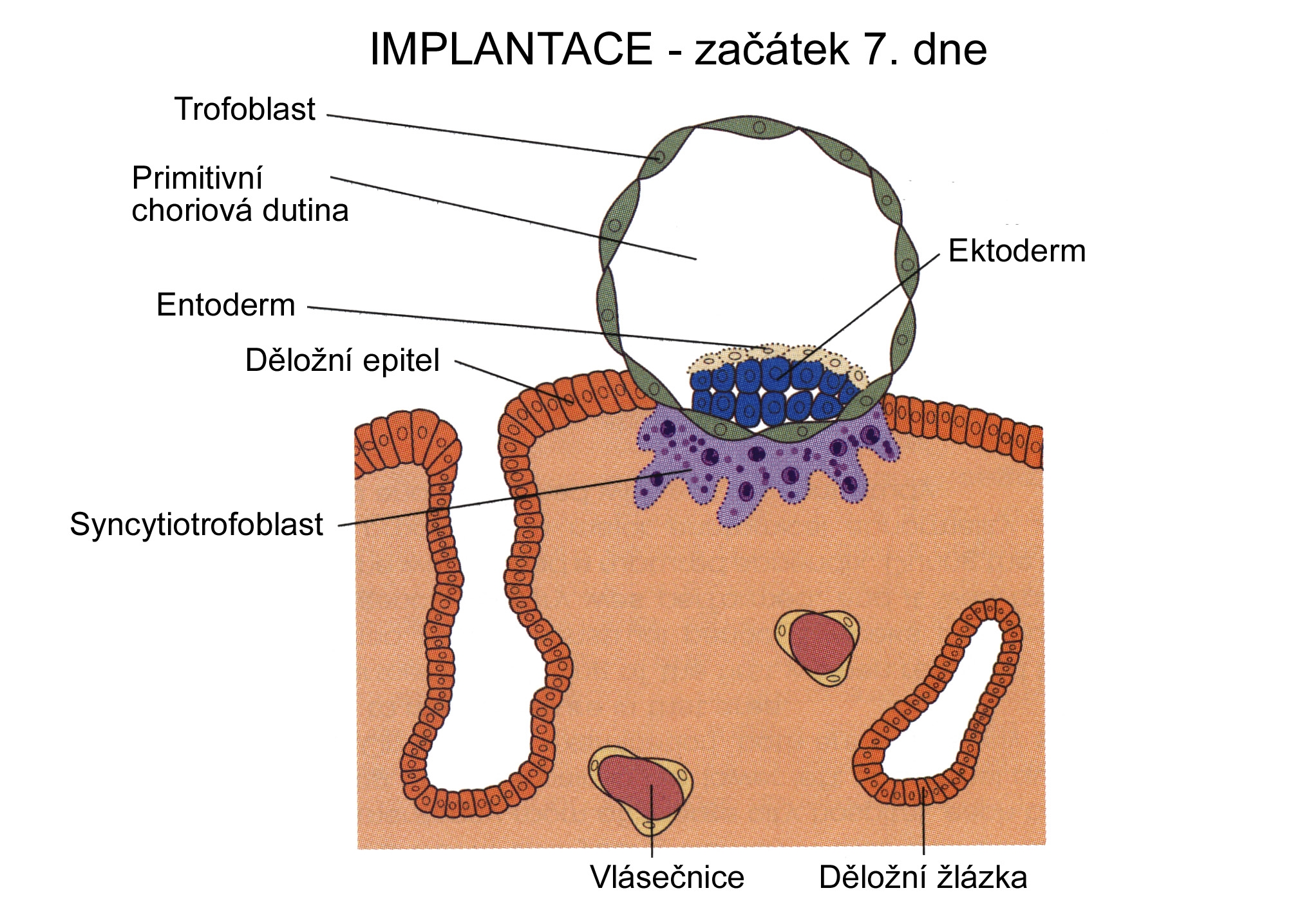 Trofoblast se diferencuje ve 2 vrstvy – cytotrofoblast (vnitřní vrstva kubických buněk) a syncytiotrofoblast (vnější vrstva tvořená cytoplazmatickou masou s mnoha jádry).
(Dutina blastocysty)
Epiblast
Hypoblast
Embryoblast se diferencuje ve 2 vrstvy – epiblast (vysoké cylindrické buňky okolo amniové dutiny) a hypoblast (malé kubické buňky sousedící s dutinou blastocysty).
Cytotrofoblast
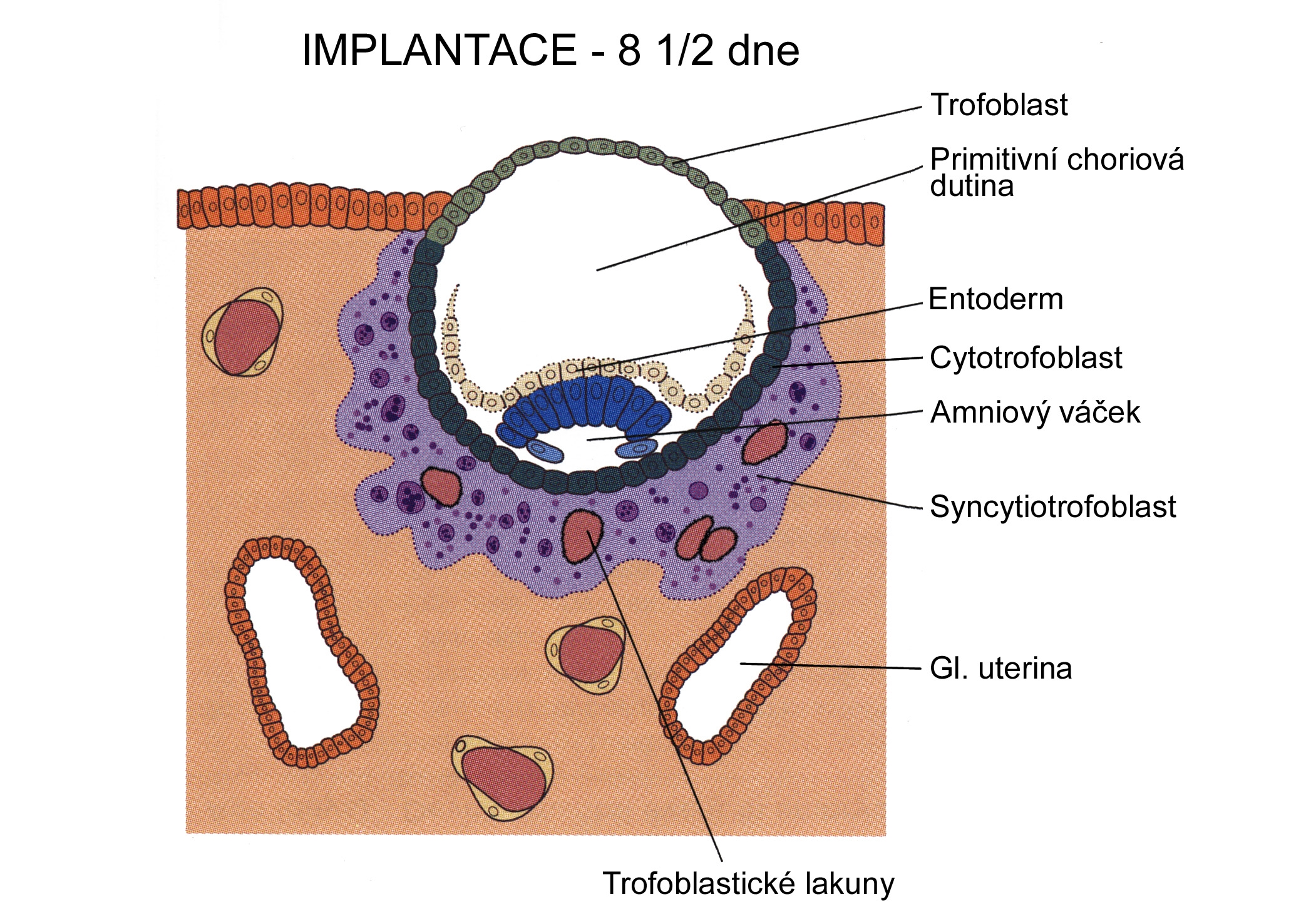 Hypoblast
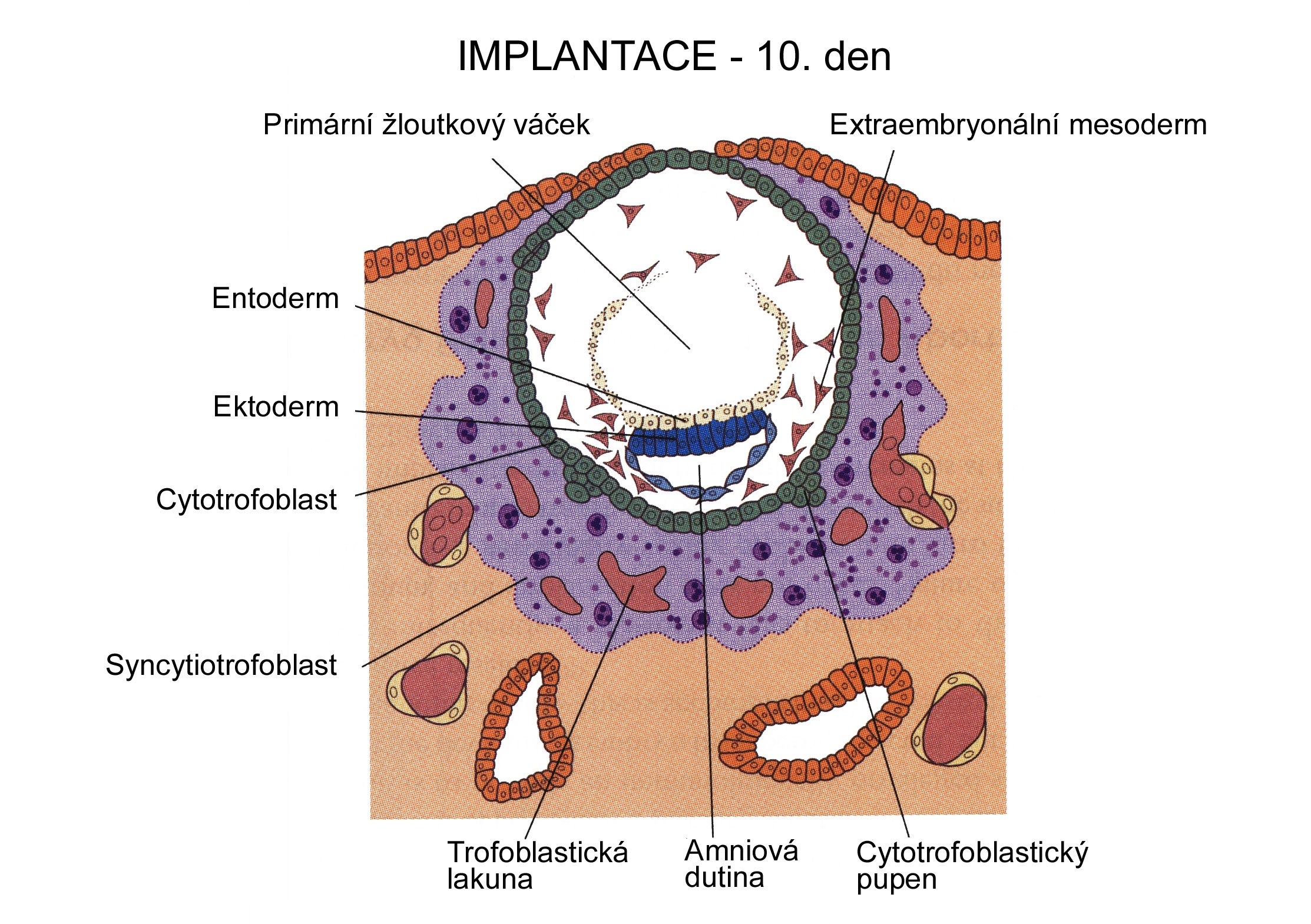 - buňky původem z cytotrofoblastu
Hypoblast
Epiblast
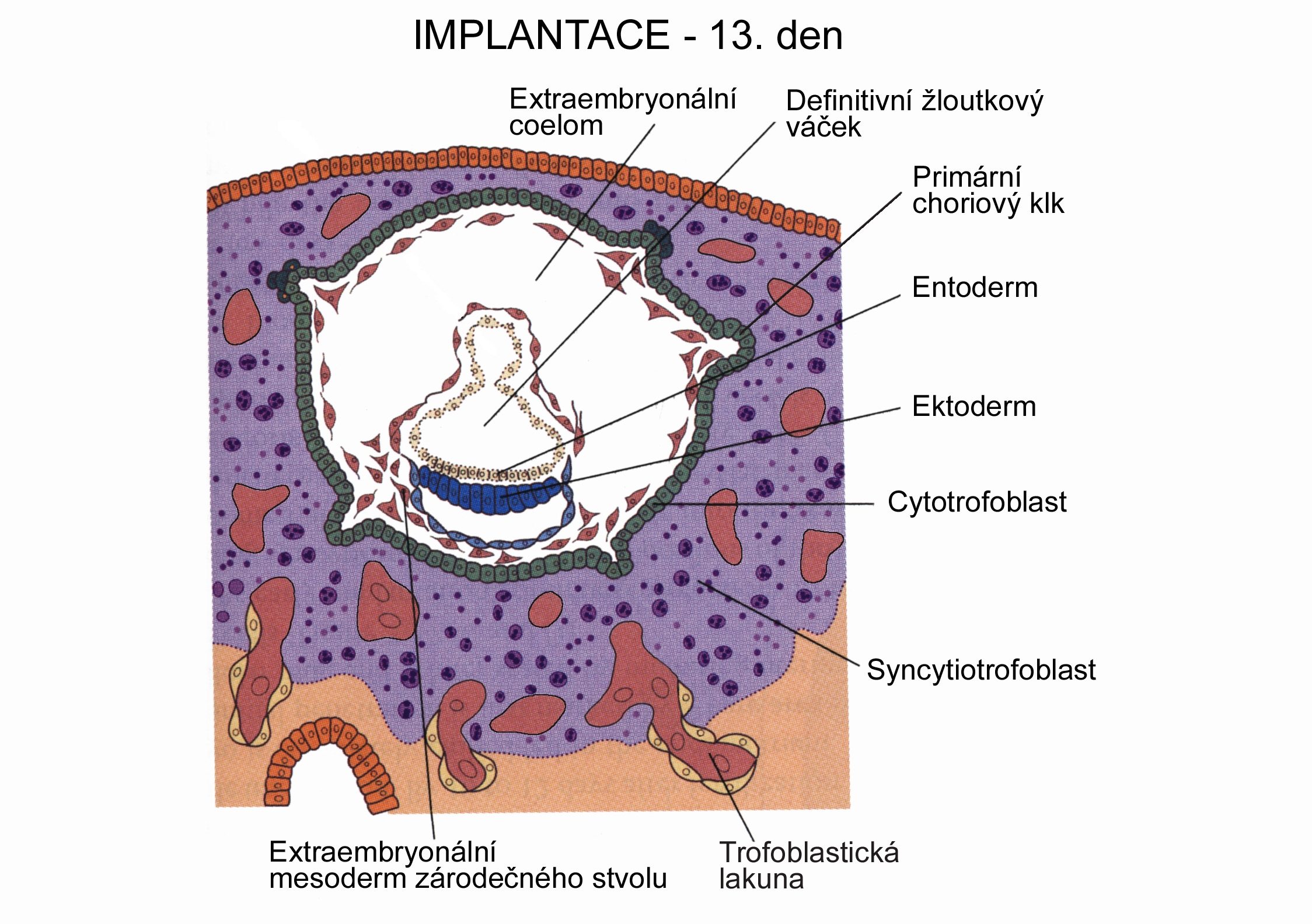 Hypoblast
Epiblast
https://www.youtube.com/watch?v=bIdJOiXpp9g
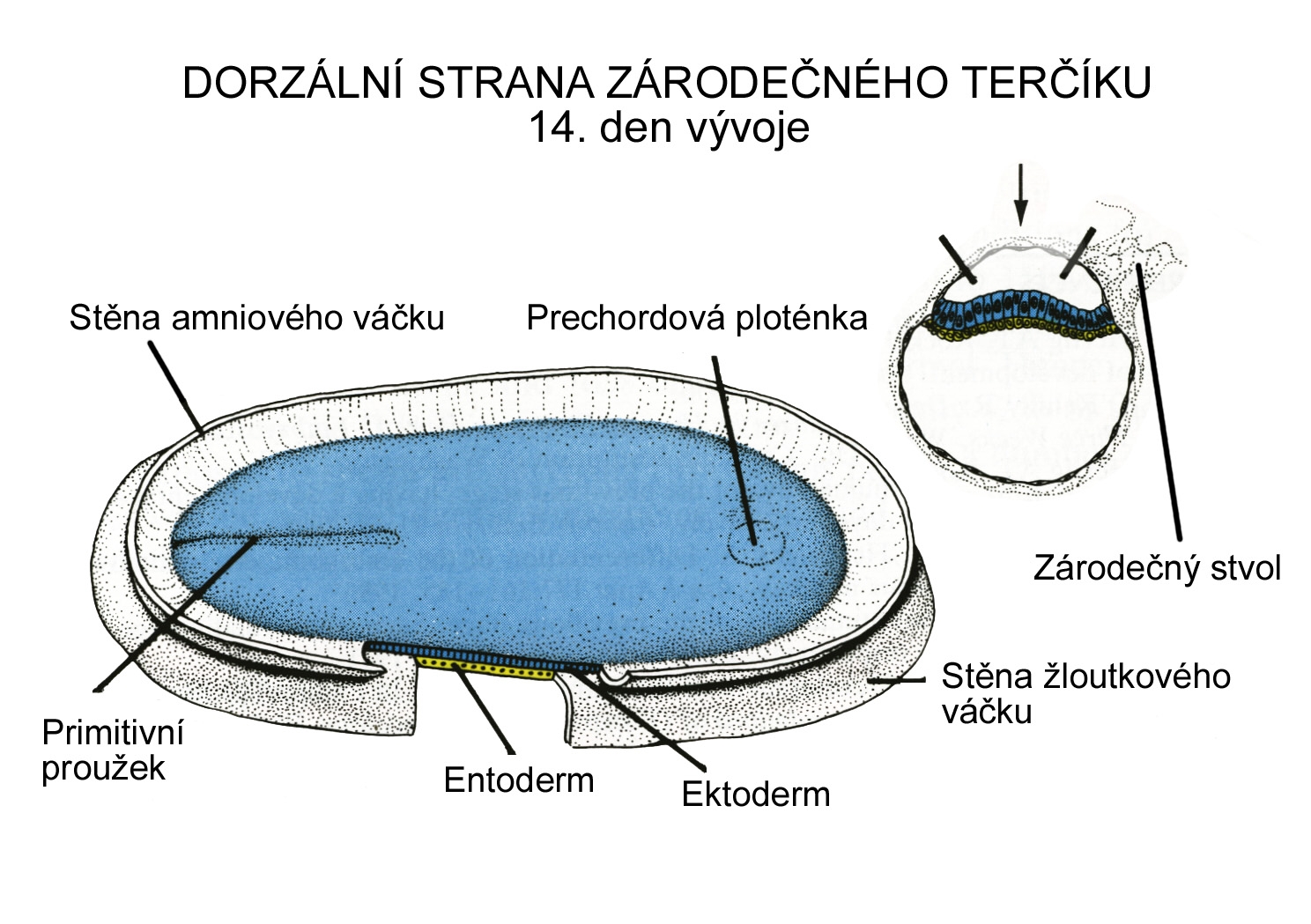 „bilaminární zárodečný terčík“ – 2.týden embryonálního vývoje
                                                        - průměr cca 1mm
Orofaryngová membrána
Hypoblast
Epiblast
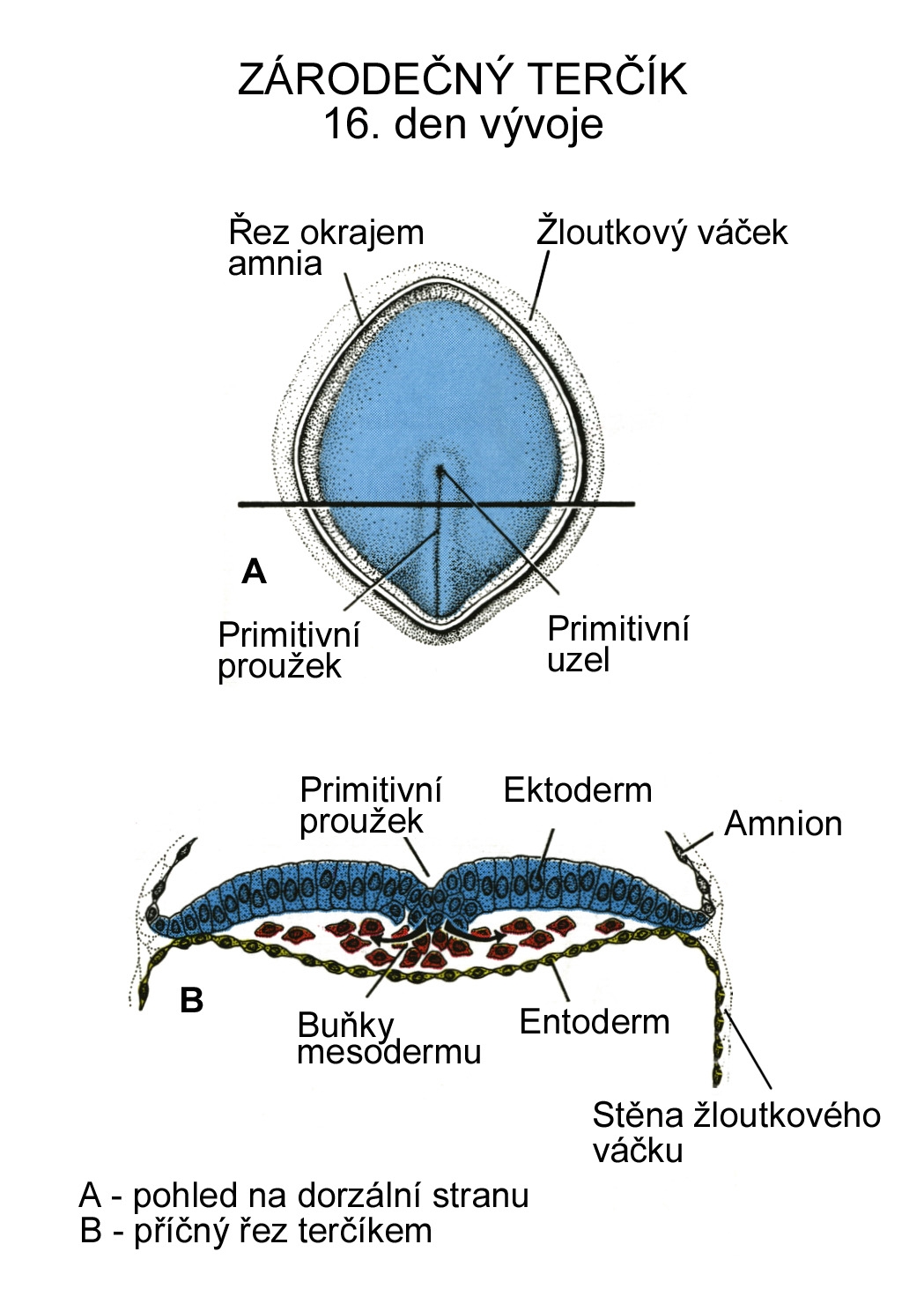 „trilaminární zárodečný terčík“ – 3. týden embryonálního vývoje
                                                       - „gastrulace“
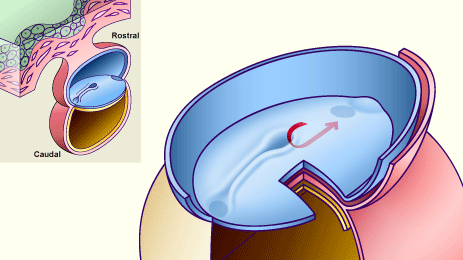 formování osových struktur zárodku (5)
diferenciace tří zárodečných listů – ektodermu, mezodermu a entodermu
vyvíjí se chorda dorsalis – důležitá struktura pro vývoj osového skeletu a nervové trubice
https://www.youtube.com/watch?v=3AOoikTEfeo
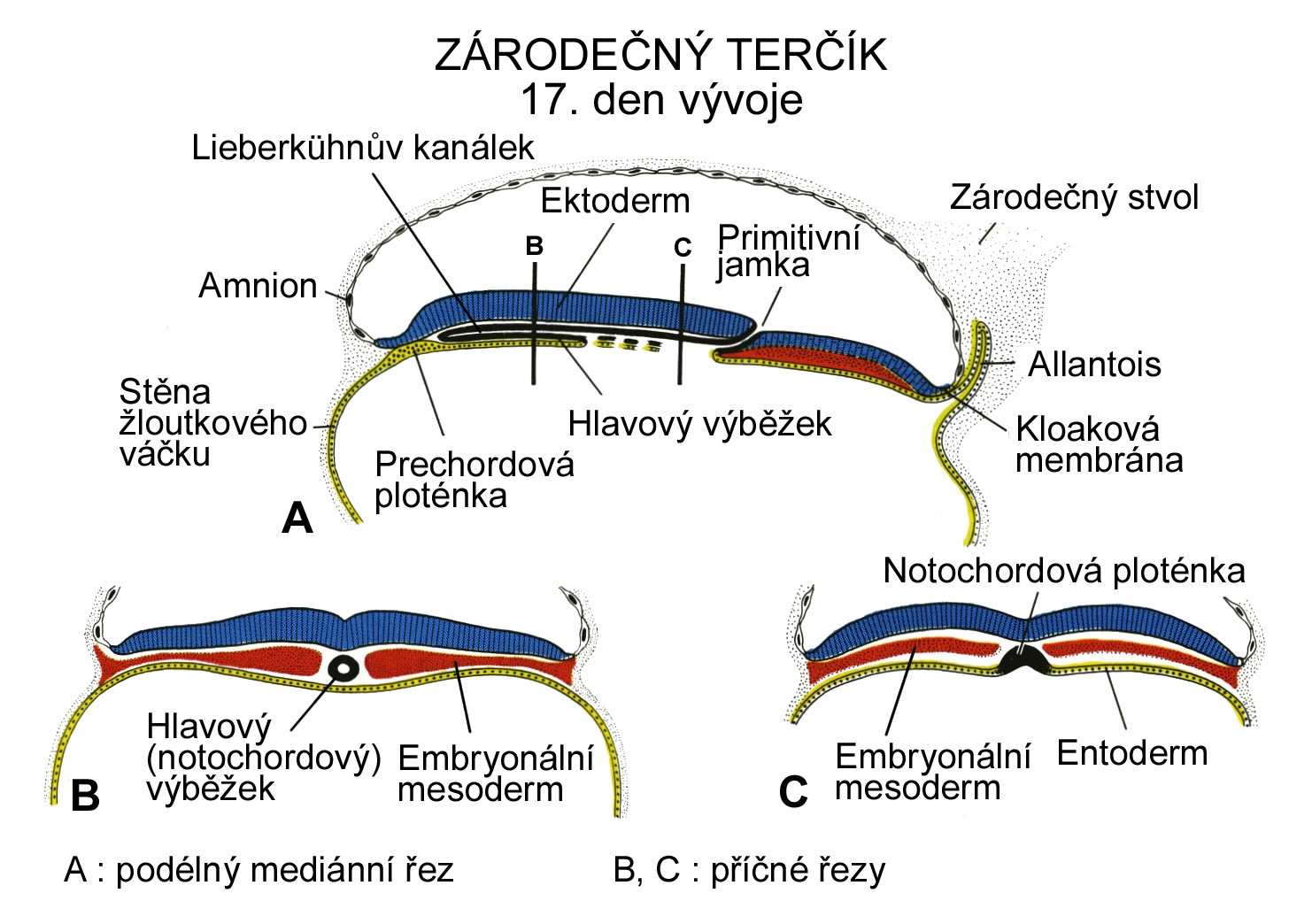 Orofaryngová membrána
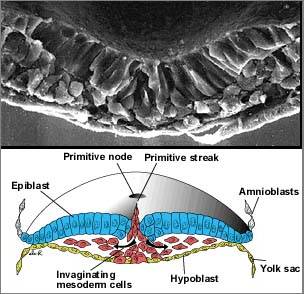 Zárodečný terčík
Primitivní tkáně
ektoderm
mezoderm
entoderm
Mezoderm:
 laterální mezoderm  - zachovává si podobu listu
 mezoderm po stranách chordy zmohutní v ploténku = tzv. paraaxiální mezoderm
 mezi oběma oddíly mezodermu = intermediární mezoderm (nefrotomy)
Vývoj nervové trubice
19.- 27.den
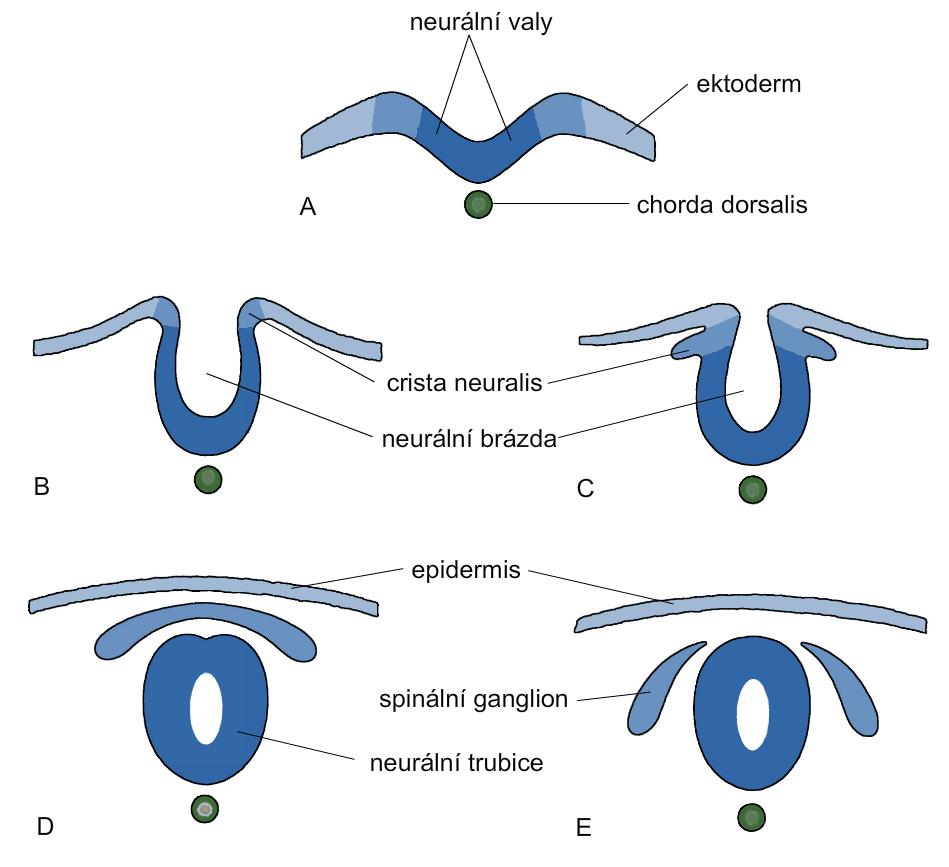 Hlavní deriváty buněk neurální lišty (crista neuralis):

spinální ganglia
postgangliové neurony autonomních nervů
buňky dřeně nadledvin
Schwannovy buňky
melanocyty
odontoblasty
část obalů mozku (koncový mozek)
mesenchym žaberních oblouků (ektomezenchym – vazivo, chrupavky, kosti obličeje a lebky)
dermis obličeje a krku
sensitivní a parasympatická ganglia hlavových nervů
buňky hladké svaloviny ve stěně krevních cév obličeje a koncového mozku
parafolikulární buňky (C-buňky) štítné žl.
aj.
Crista neuralis
https://www.youtube.com/watch?v=73k0k8qXAow
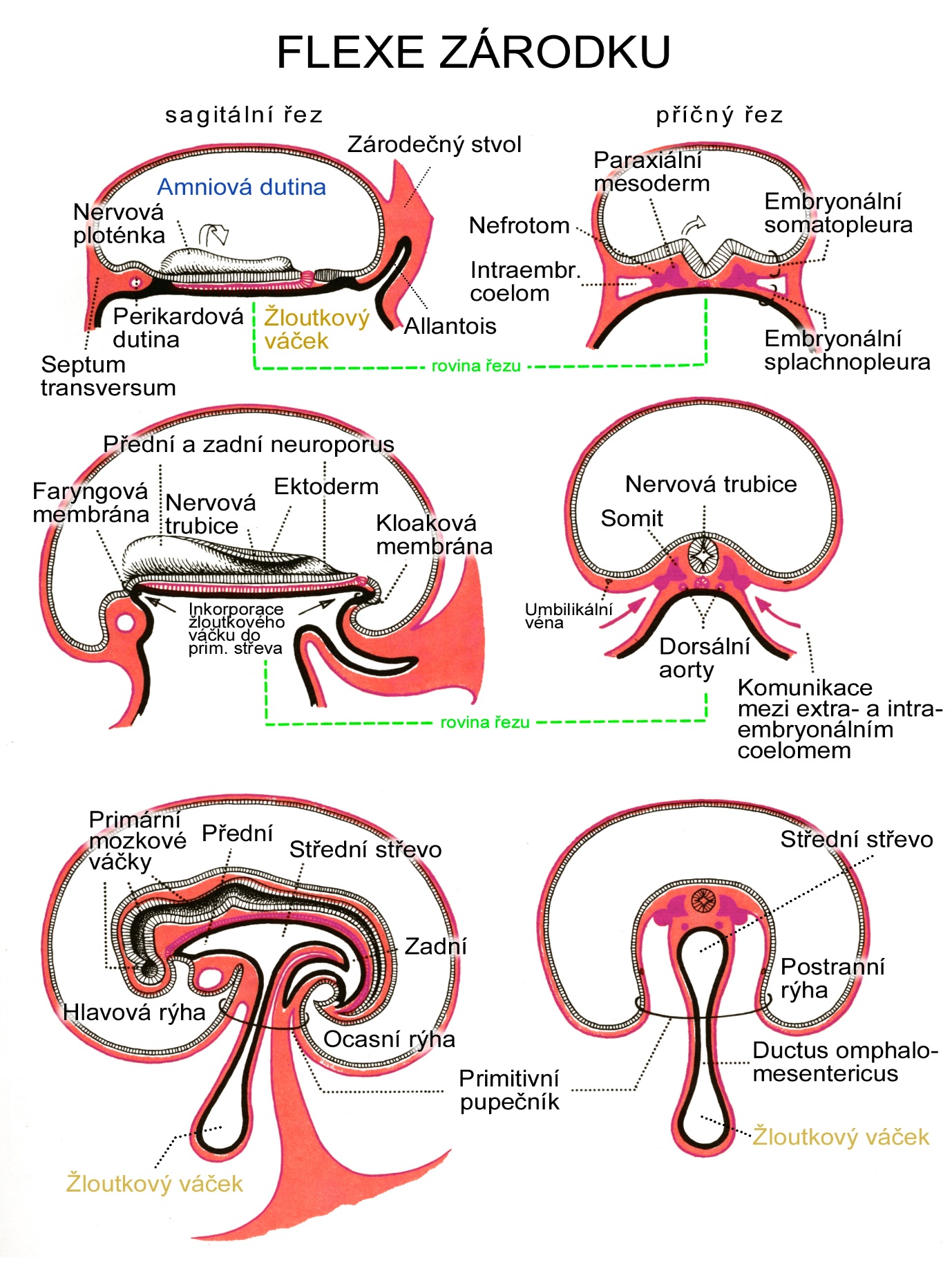 Flexe zárodku:

4. týden embryonálního vývoje
podmíněna růstem embrya do délky i šířky
vývojem a růstem mozku
expanzí amniového váčku (amniové tekutiny)
https://www.youtube.com/watch?v=qMnpxP6EeIY
[Speaker Notes: Flexe zárodku]
TKÁNĚ
jsou základními stavebními složkami orgánů lidského těla,
soubory morfologicky shodných nebo velmi podobných buněk, které plní určitou funkci,
na základě strukturních a funkčních znaků se rozdělují na 4 základní typy: epitelová tkáň, pojivová tkáň, svalová tkáň a nervová tkáň.
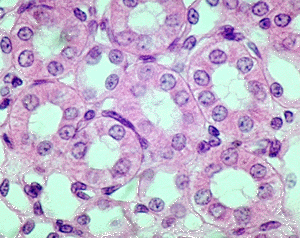 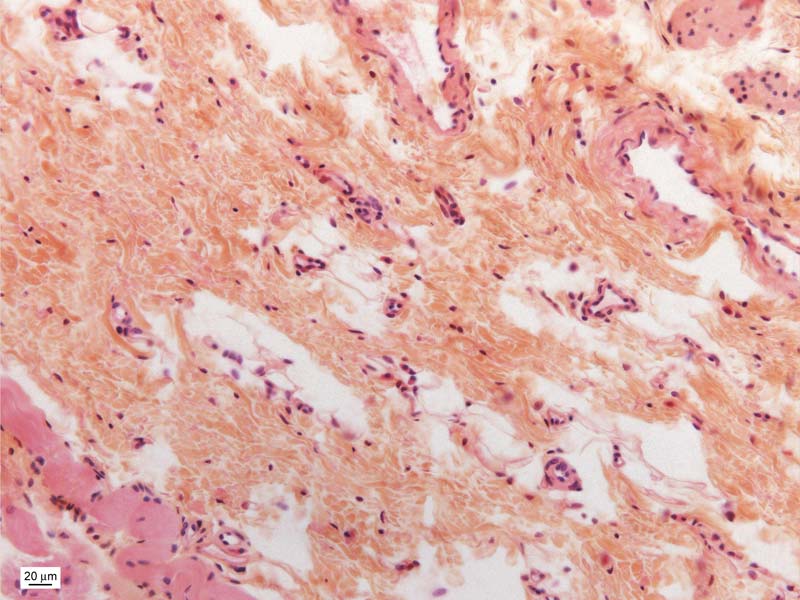 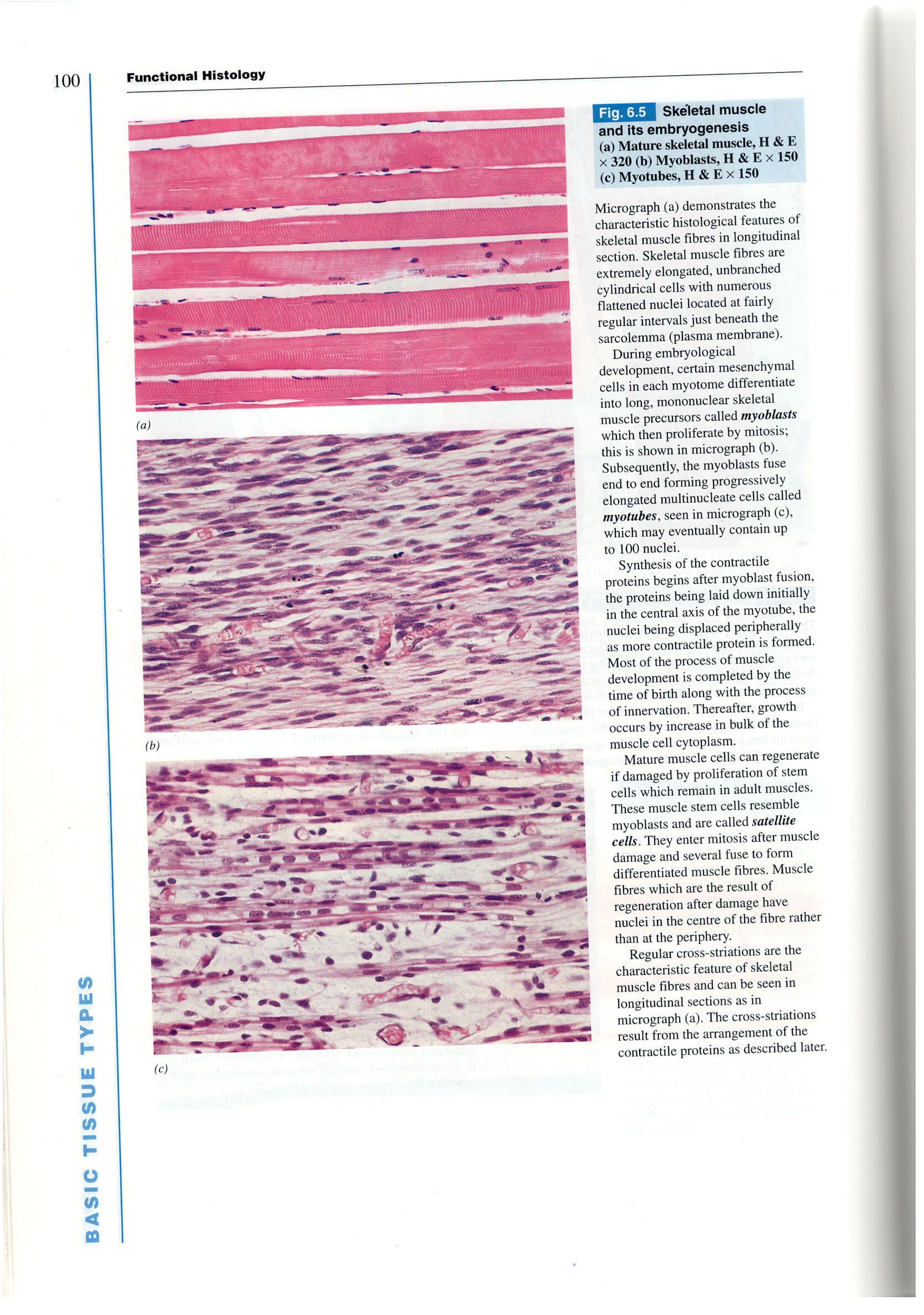 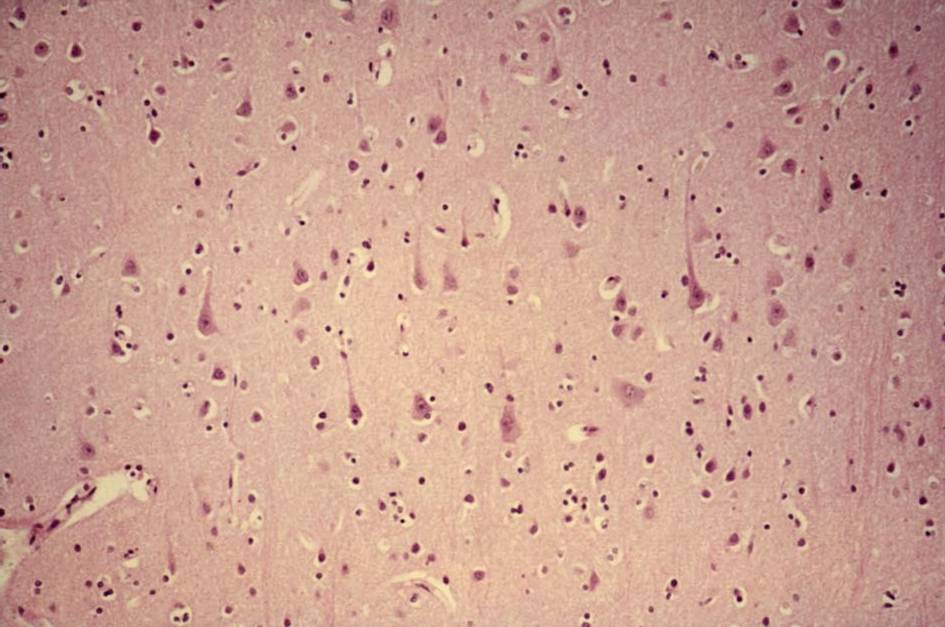 Typy tkání
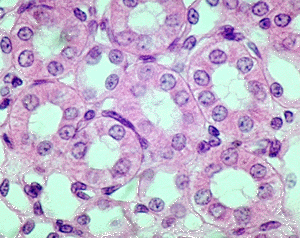 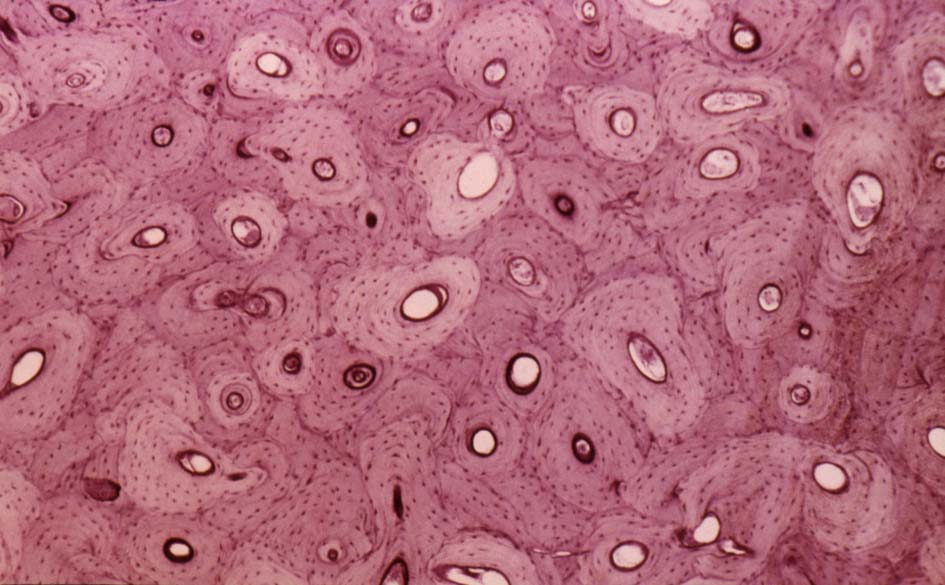 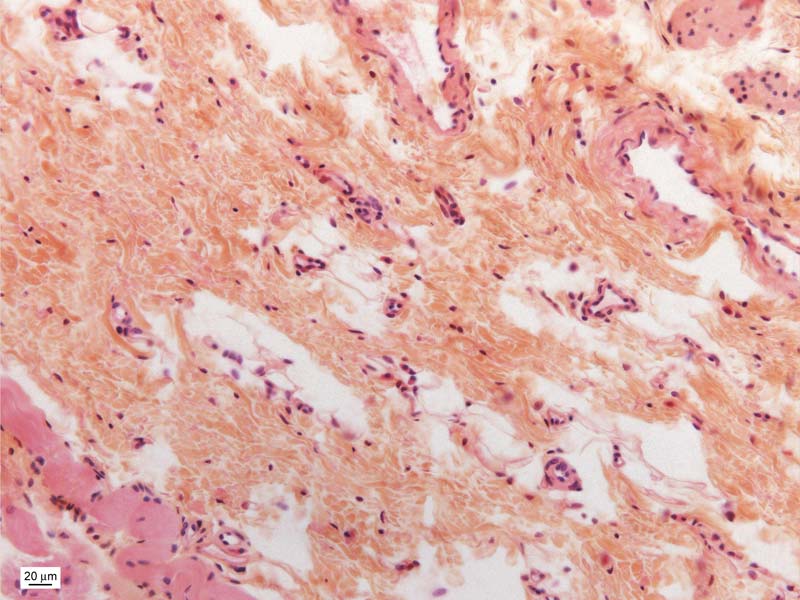 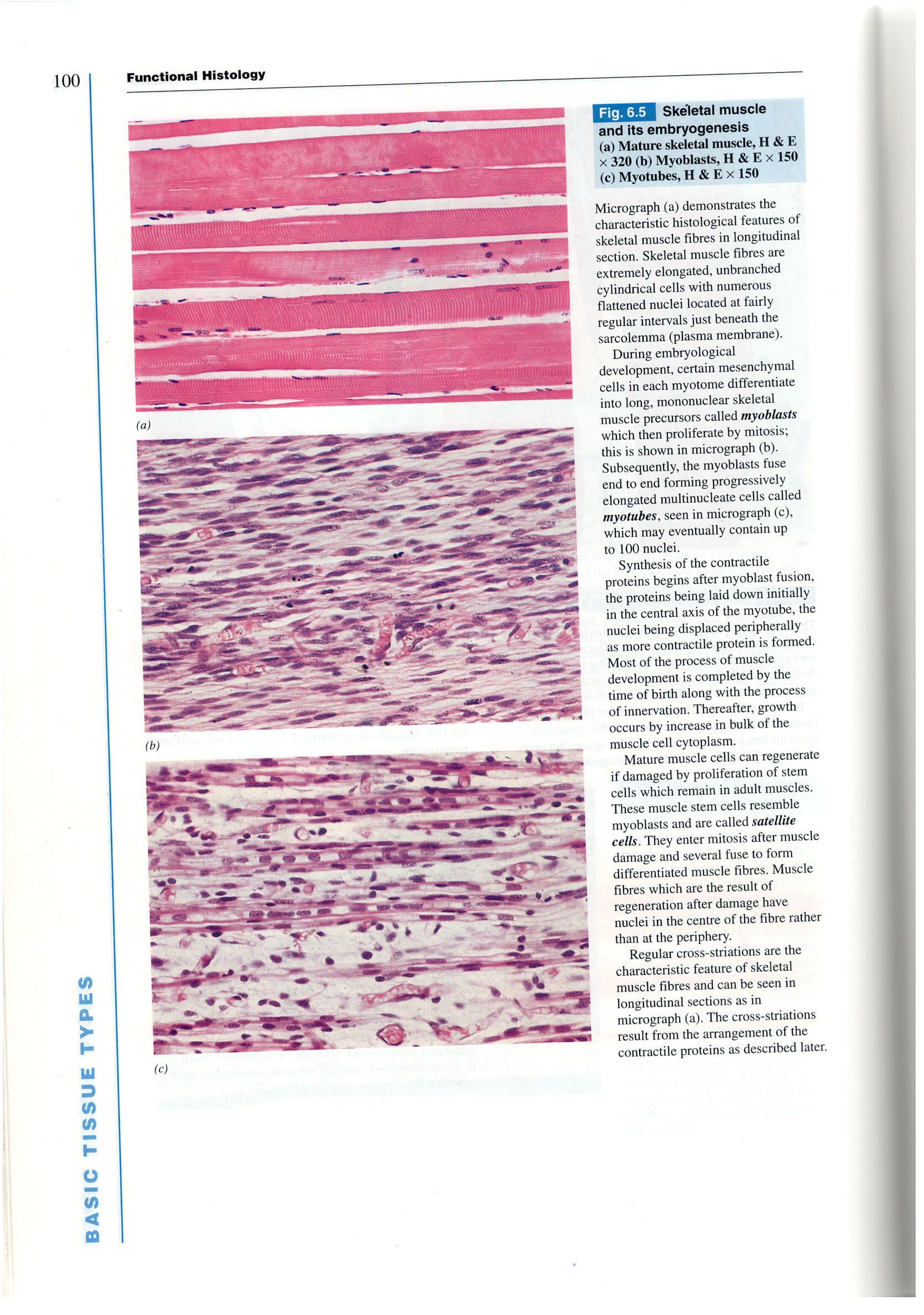 Epitelová
Pojivová - vazivo
                   - kost
                   - chrupavka
                   - [krev]  
Svalová
Nervová
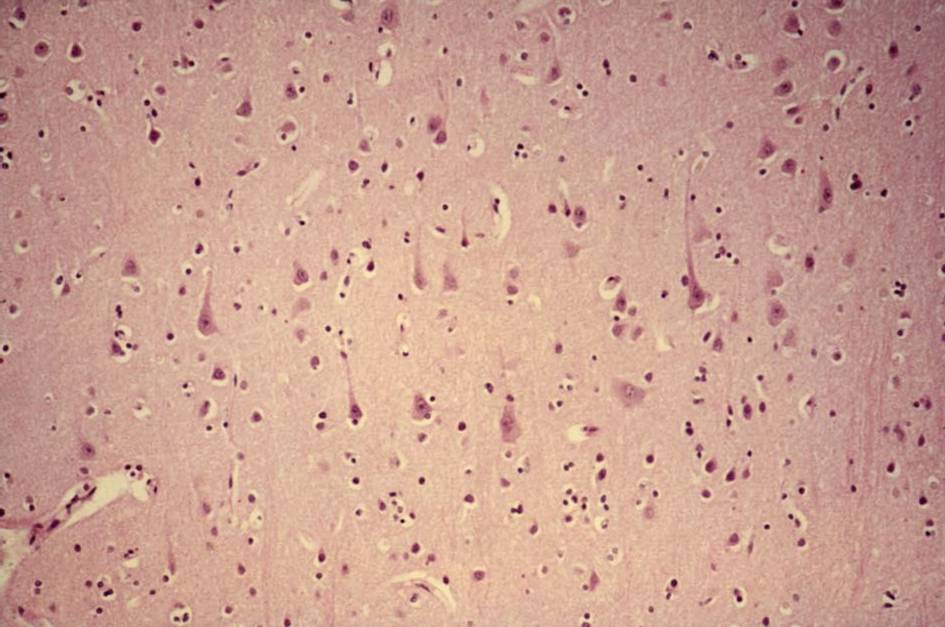 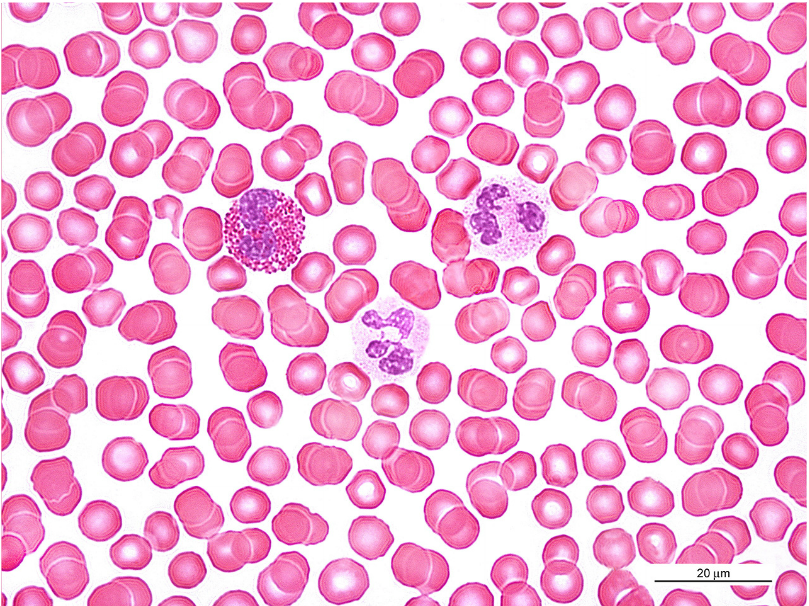 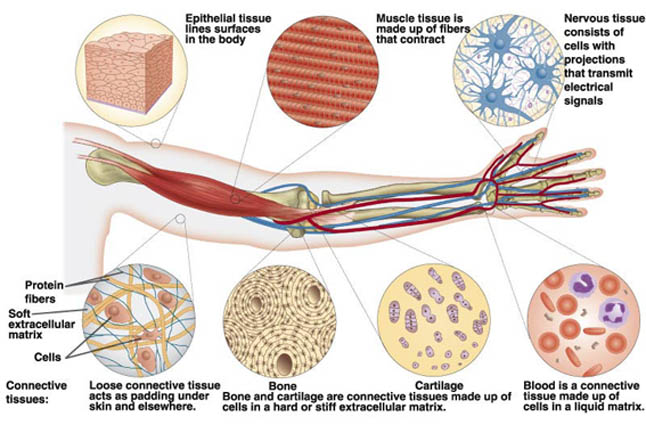 Epitelová tkáň
Původ – všechny 3 zárodečné listy
Skládá se z těsně nakupených buněk, spojených různými typy mezibuněčných spojů (utěsňují mezibuněčný prostor, zajišťují adhezi a komunikaci buněk), minimální množství mezibuněčné hmoty 
Od ostatních tkání ji dělí bazální lamina nebo bazální membrána
Tato tkáň je bezcévná.
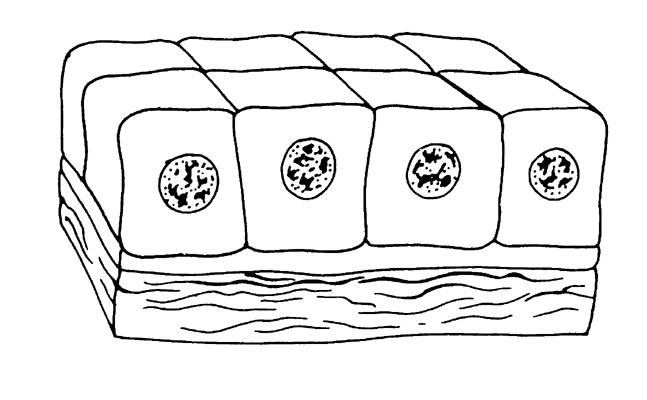 bazální lamina
Vlastnosti epitelových buněk
Různý tvar buněk 

Polarizace (baze, boky, apex)

Modifikace povrchu (mikroklky, řasinky)

Mezibuněčné spoje - okluzní, adhezní a komunikační 

Protein cytokeratin v cytoplazmě
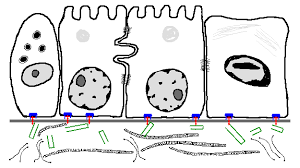 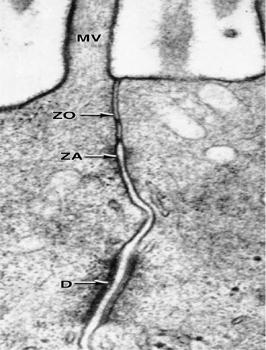 Epitelová tkáň – polarizace buněk
apikální pól
bazální pól
Funkce epitelu                      (klasifikace podle funkce)
Kryje (vystýlá) povrchy– krycí (povrchový) ep. (např. pokožka, sliznice DÚ) 

Tvorba a vyloučení sekretu – žlázový ep. (např. slinné žlázy)

Vnímání podnětů – smyslový ep. (např. chuťové pohárky)

Vstřebávání – resorpční ep. (např. střevní sliznice)

Výměna dýchacích plynů – respirační ep. (např. plicní sklípky)

+ myoepitelové buňky (např. slinné žlázy)
Klasifikace epitelů podle uspořádání buněk (stavby):
epitely plošné (buňky uspořádány do plochy, jeden povrch nasedá na bazální laminu, opačný povrch volný – většina epitelů)
epitely trámčité (buňky tvoří trámce – játra, endokrinní žlázy)
epitely retikulární – rozvlákněné (buňky v kontaktu dlouhými výběžky, široké intercelulární štěrbiny – brzlík)
epitely plošné
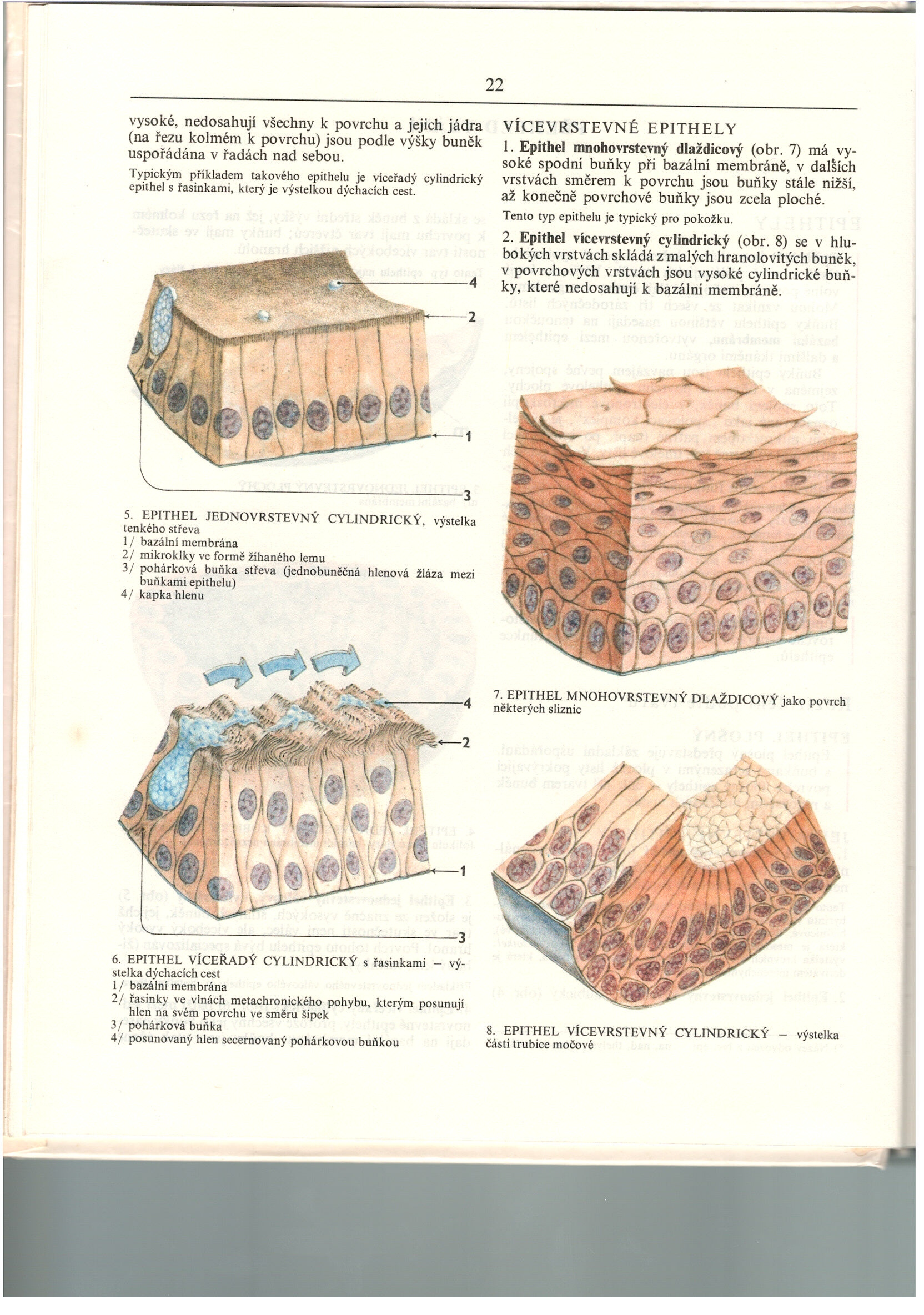 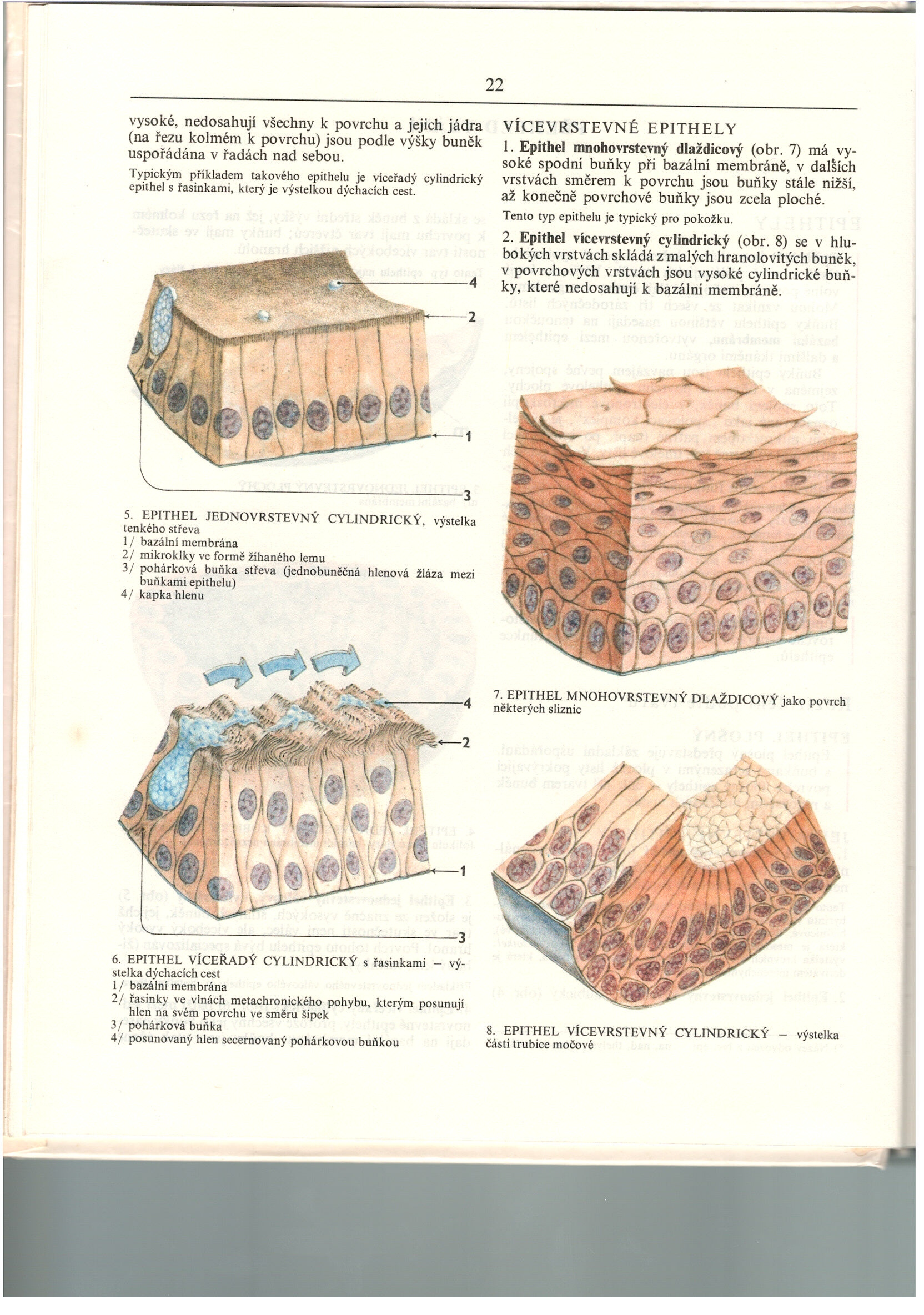 epitel trámčitý
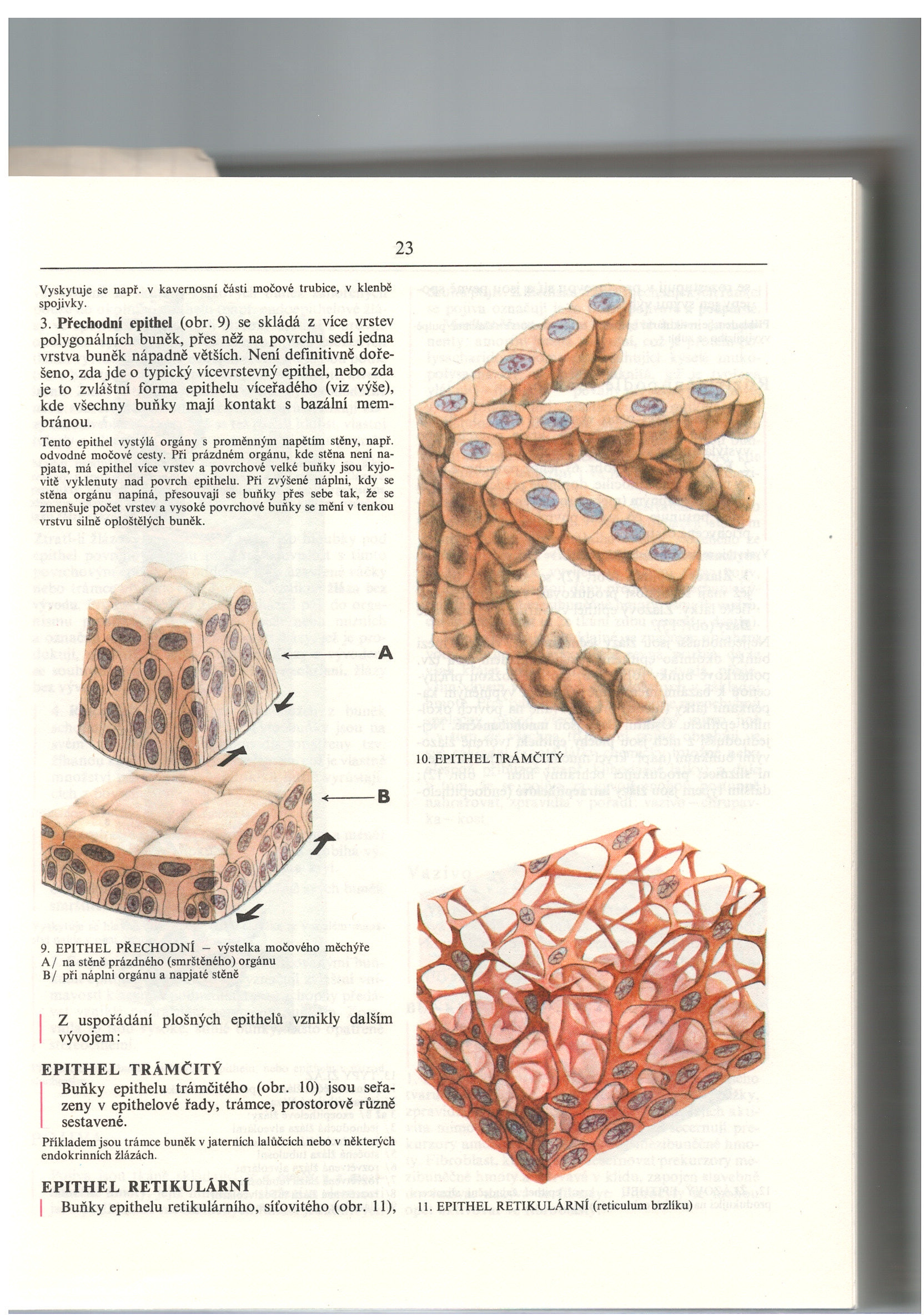 epitel retikulární
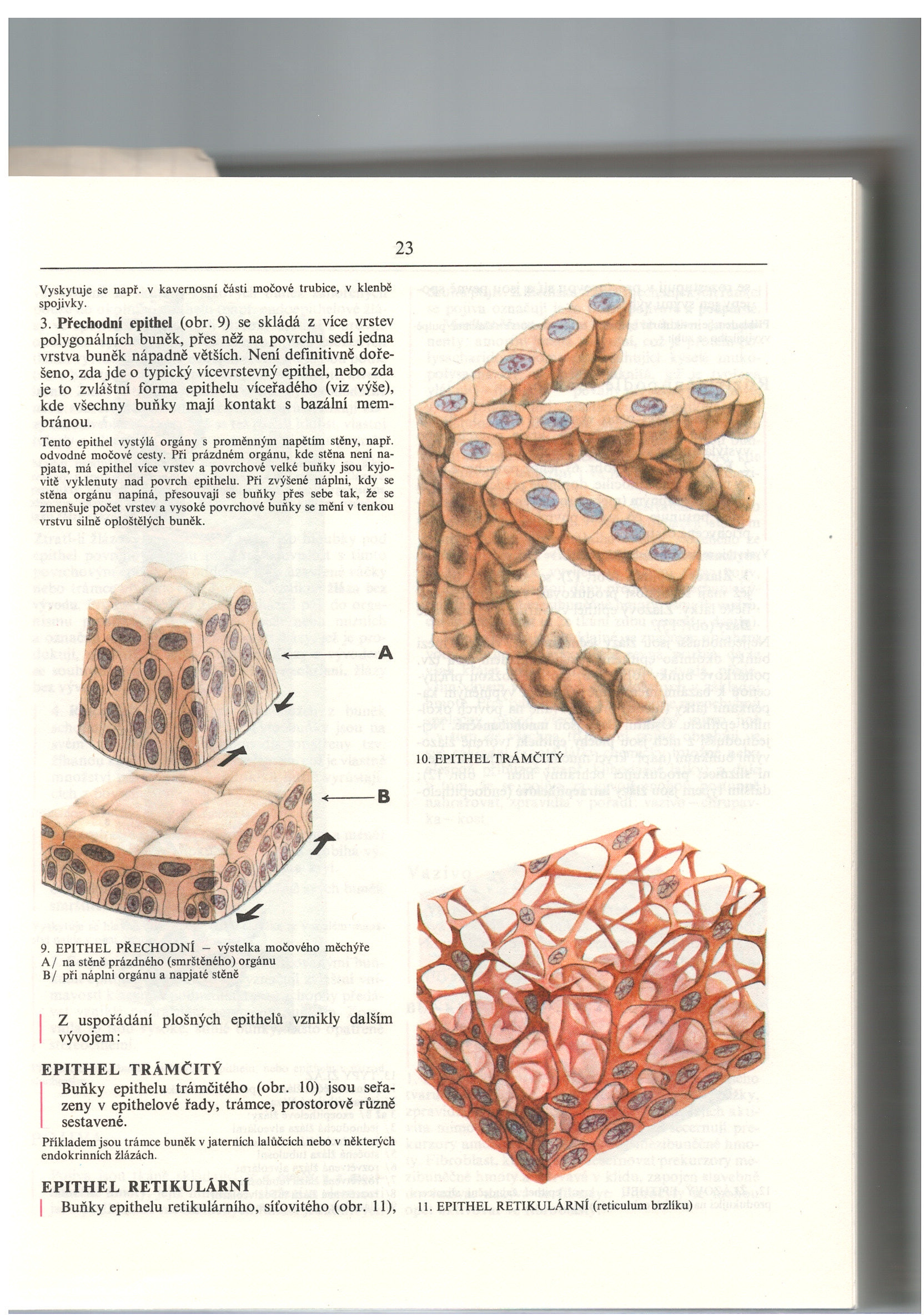 Klasifikace povrchových (krycích) epitelů

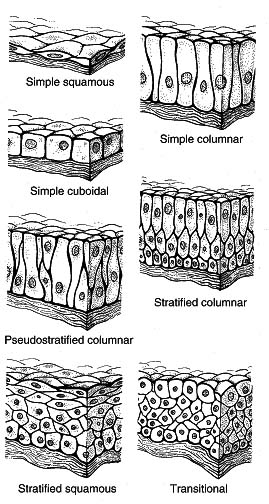 
Jednovrstevný:
plochý (1) (př. endotel, mezotel)
kubický (2) (př. malé žlázové vývody) 
cylindrický (3) (př. tenké, tlusté střevo)
víceřadý cylindrický (4) (př. larynx, trachea)


Vrstevnatý:
dlaždicový (5) - keratinizující                                                                                                                                                                                                  
                            (př.pokožka)
                         - nekeratinizující
                            (př. sliznice DÚ)  
cylindrický (6) (př. spojivka)
přechodní (7) (př. vývodní močové cesty)





bazální membrána
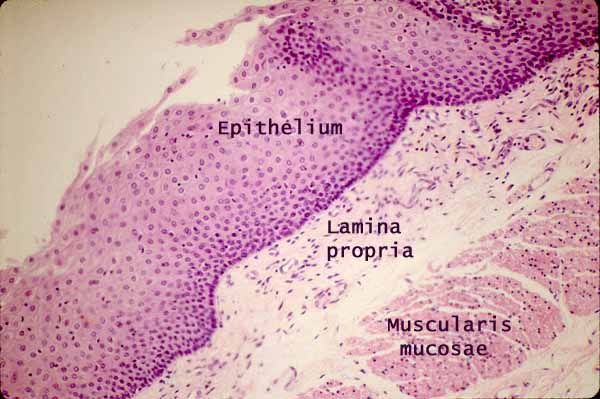 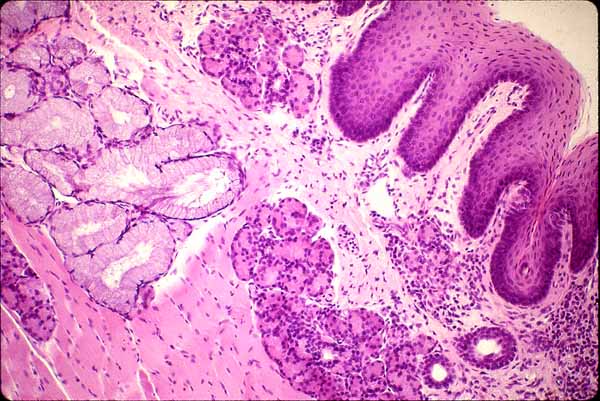 Sliznice
v dutině ústní
Žlázový epitel
žlázová buňka
specializované epitelové buňky – žlázové
syntéza makromolekul (organelová výbava: gER, GA, sekreční granula)
sekrece
buňky většinou nasedají na bazální  laminu
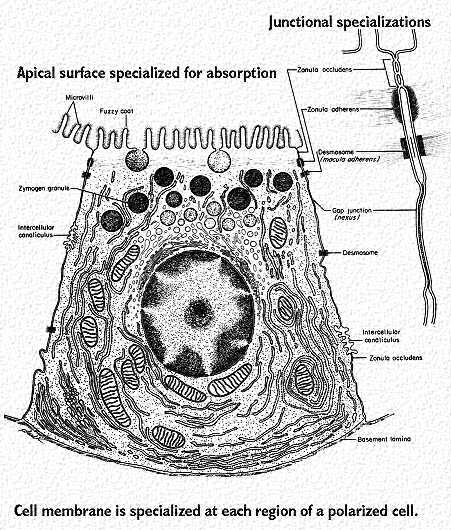 Klasifikace žláz:
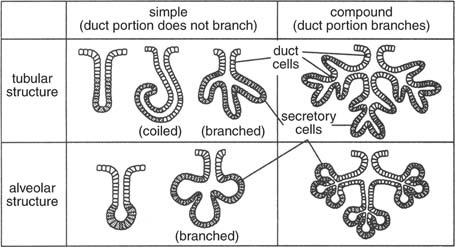 jednoduché               rozvětvené                        složené
   žlázy                          žlázy                               žlázy
podle tvaru sekreční jednotky
tubulózní
(s tubuly)

mucinózní
(mucin)
alveolární
(s váčky)

serózní
(vodnatý
sekret)
podle typu sekretu
smíšené žlázy (tuboalveolární, seromucinózní)
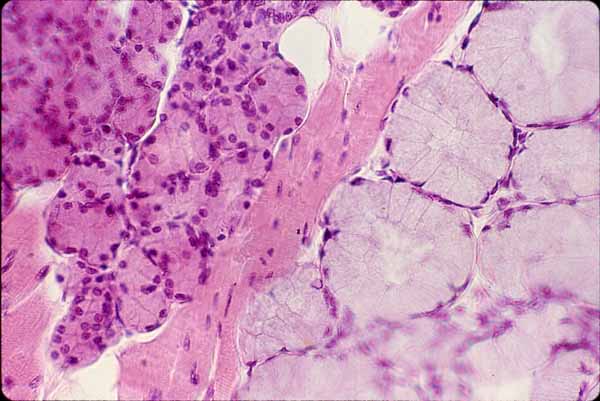 serózní                                                                                   mucinózní
acinus                                                                                    tubulus
Serózní žláza – např. glandula parotis
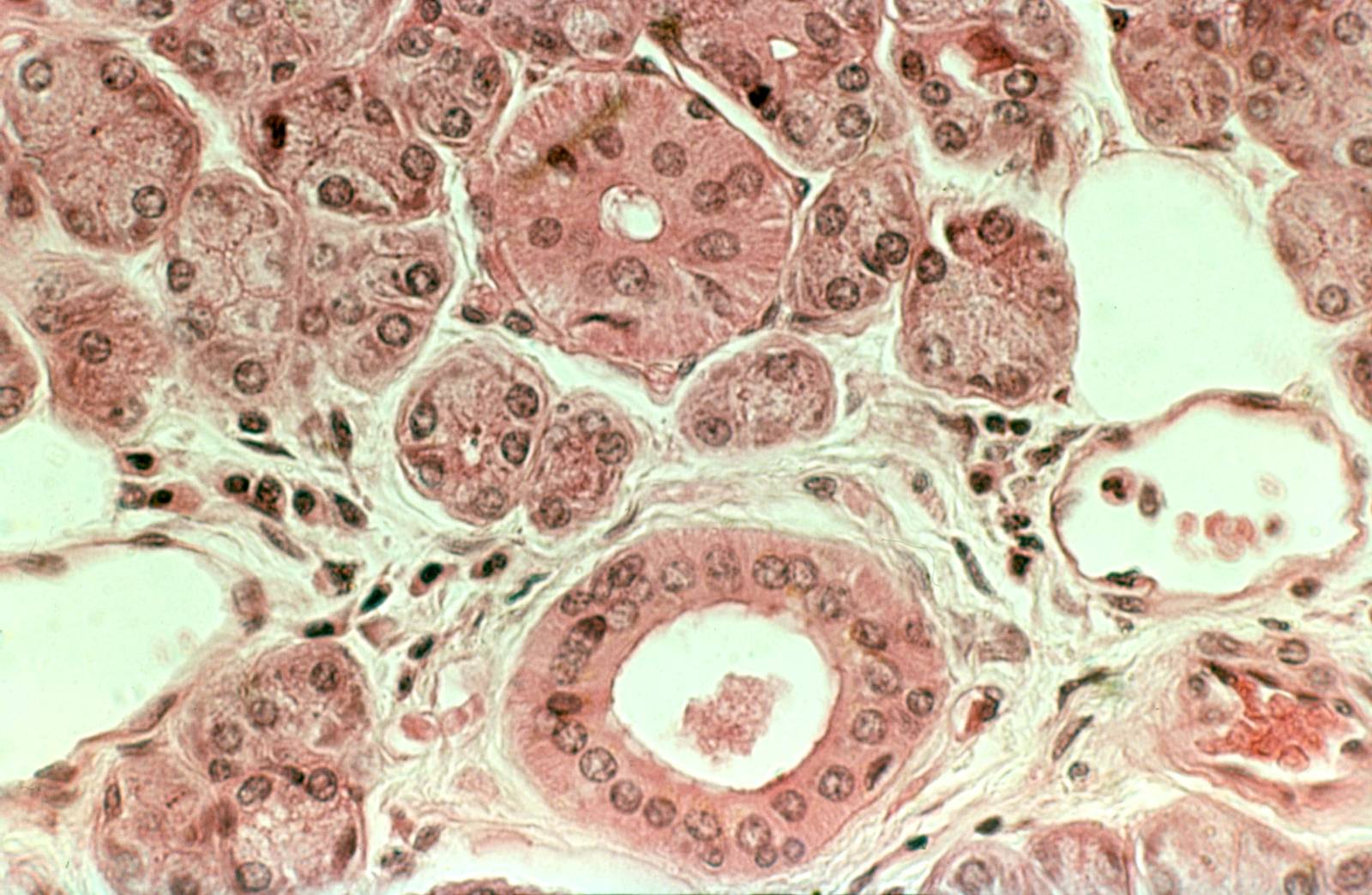 Mucinózní tubuly
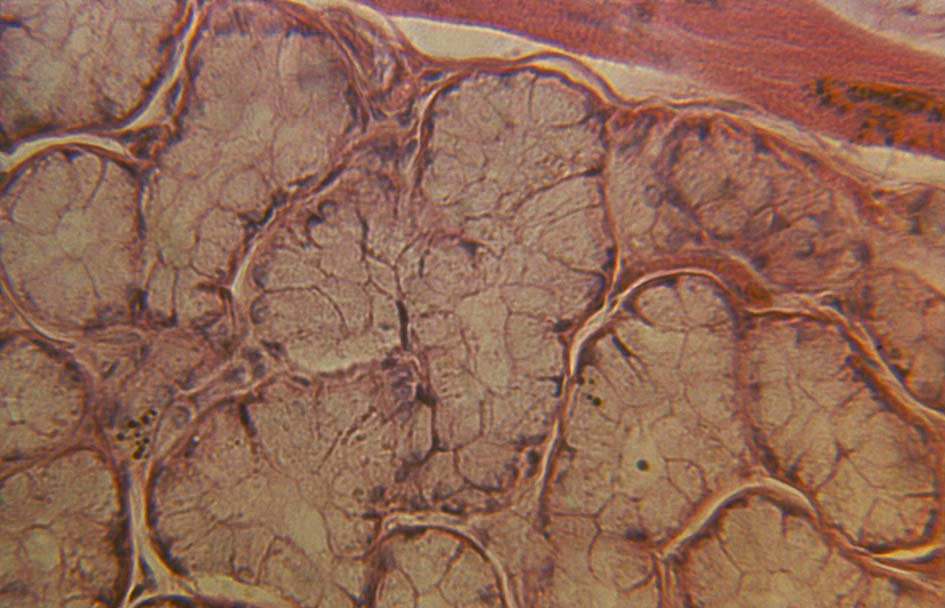 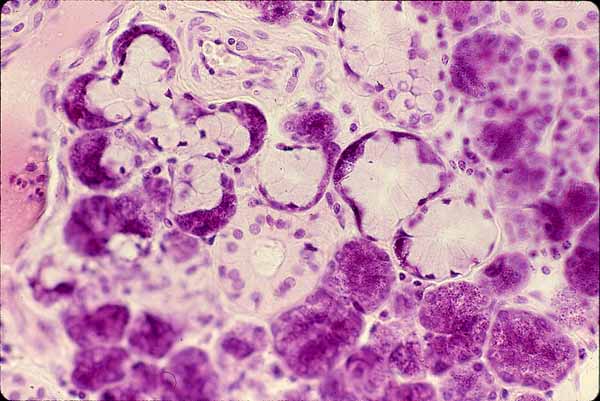 Serózní lunula (ve smíšených žlázách – např. glandula submandibularis,
                                                                         glandula sublingualis)
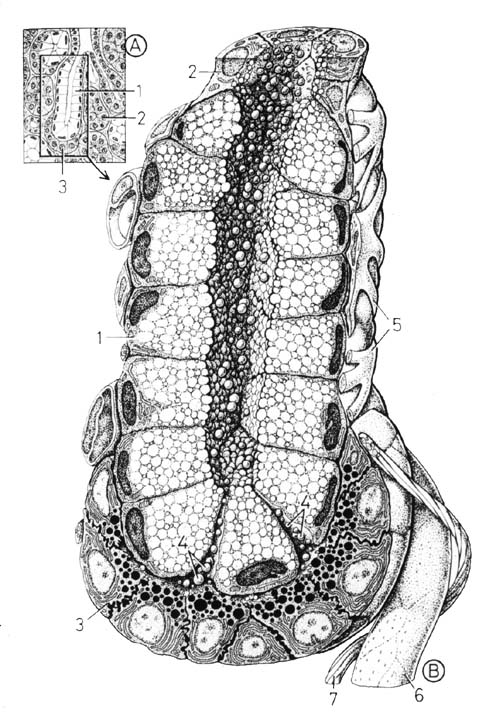 tuboalveolární žláza
(mucinózní tubulus a 
nasedající serózní acinus)
Preparáty: Krycí (povrchové) epitely
Jednovrstevný plochý a kubický epitel (30, 31. Ren)
Jednovrstevný cylindrický epitel (22. Vesica fellea)
Víceřadý cylindrický epitel s řasinkami (27. Trachea)
Vrstevnatý dlaždicový epitel nerohovějící (1. Labium oris, 2. Apex linguae)
Vrstevnatý dlaždicový epitel rohovatějící (1. Labium oris)
Přechodný epitel (32. Calyx renalis, 33. Ureter)
Vrstevnatý cylindrický epitel (91. Palpebra)
Preparáty: Žlázový epitel
serózní žláza (8. Glandula parotis)
smíšená žláza (9. Glandula submandibularis, 10. Gl. sublingualis)